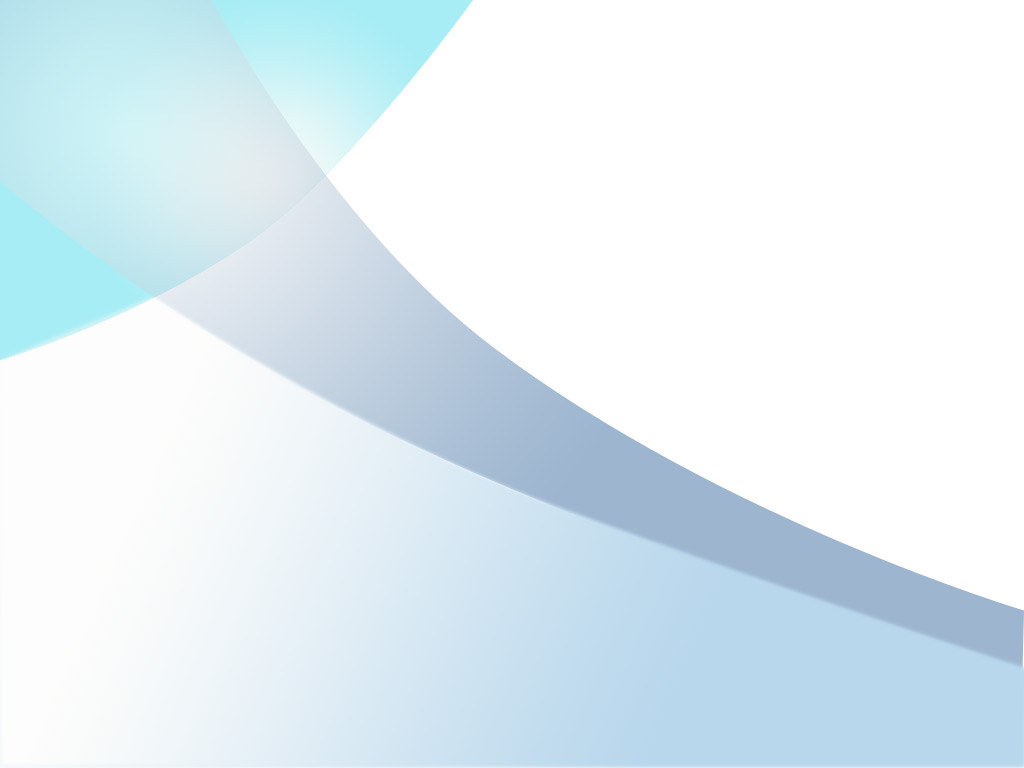 БОЛЬШАЯ ПЕРЕМЕНА
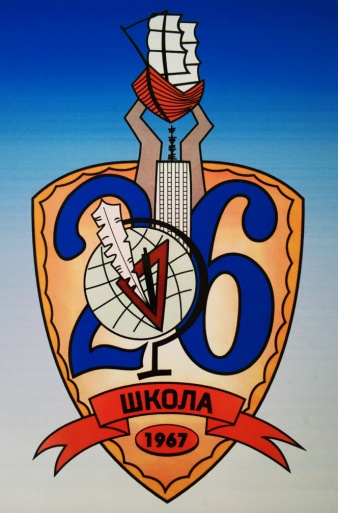 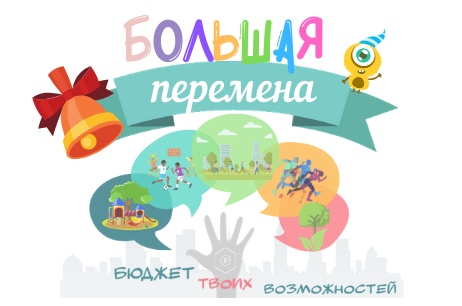 СКУЧНЫЕ СТЕНЫ,
НЕТ ЗОНЫ ОТДЫХА
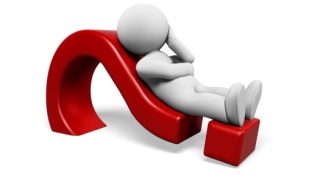 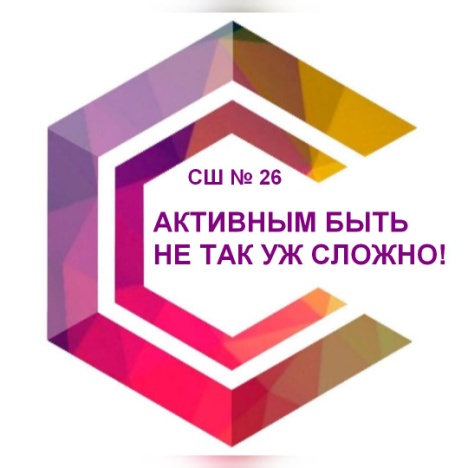 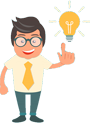 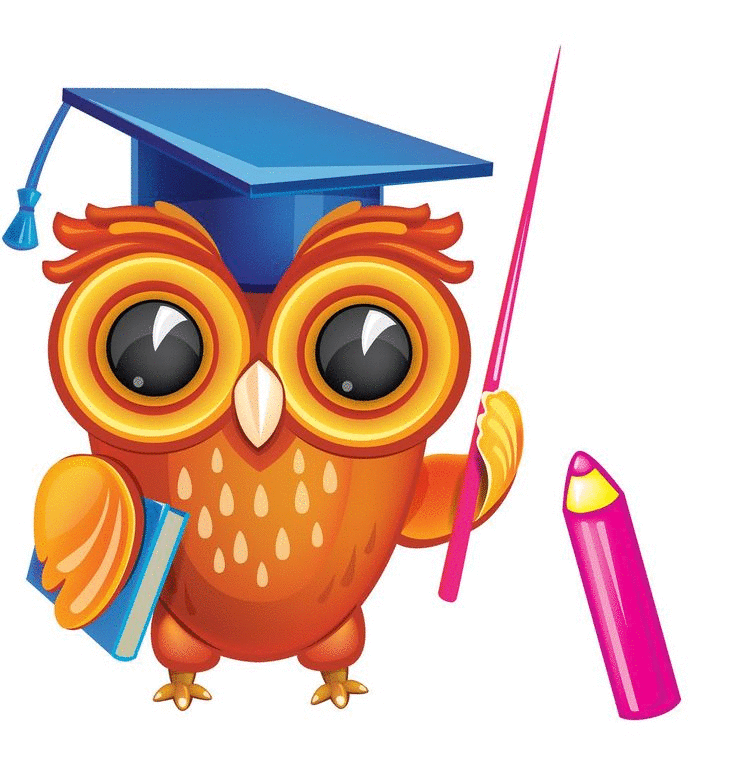 Пространство школы - от цвета стен до мебели – влияет на работоспособность и успехи детей.
Оформление школьного пространства
должно
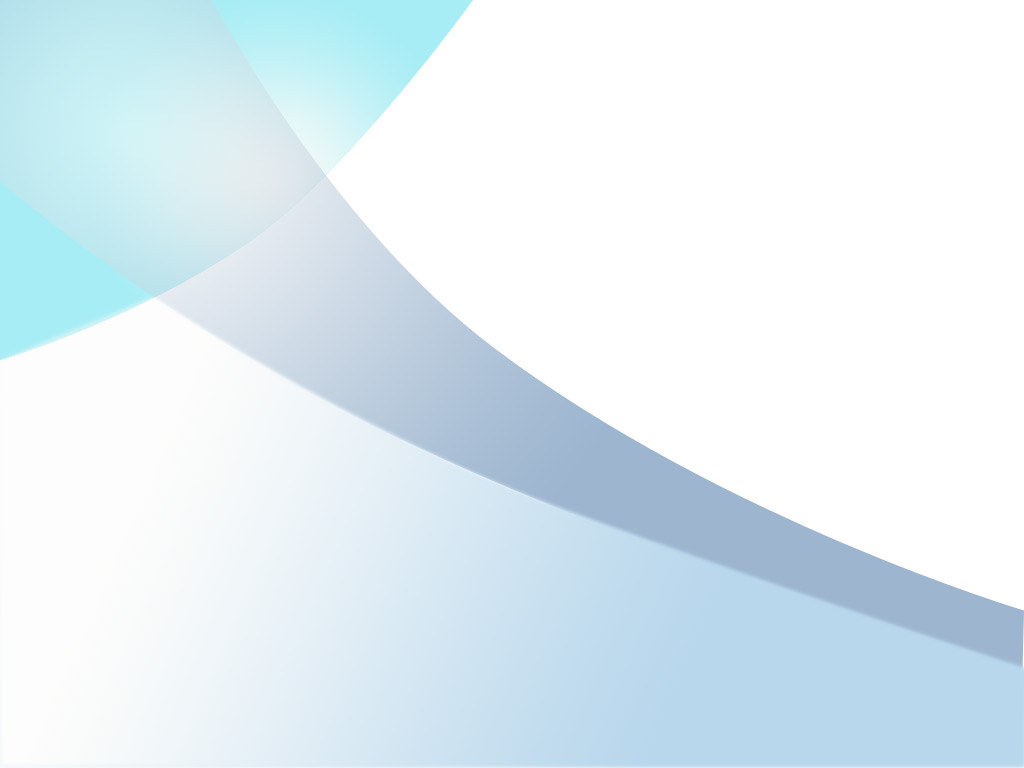 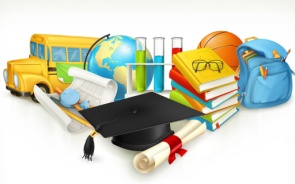 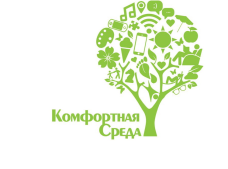 МЫ ПОЛУЧИМ
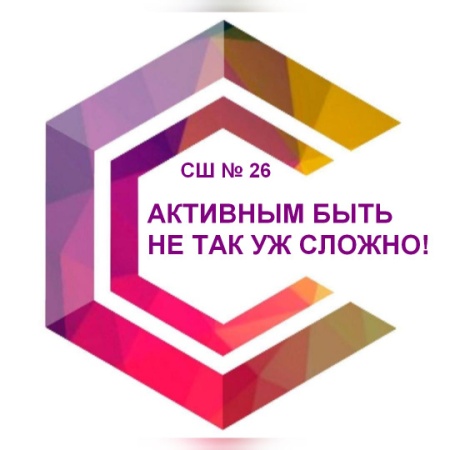 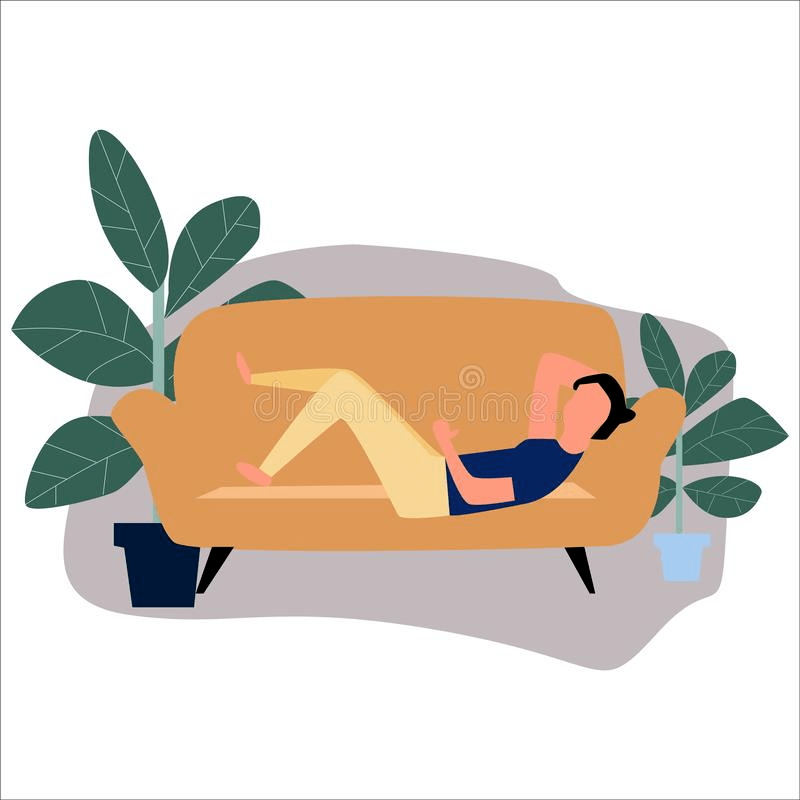 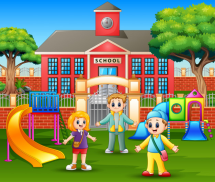 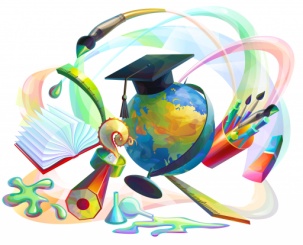 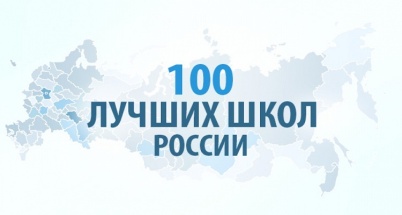 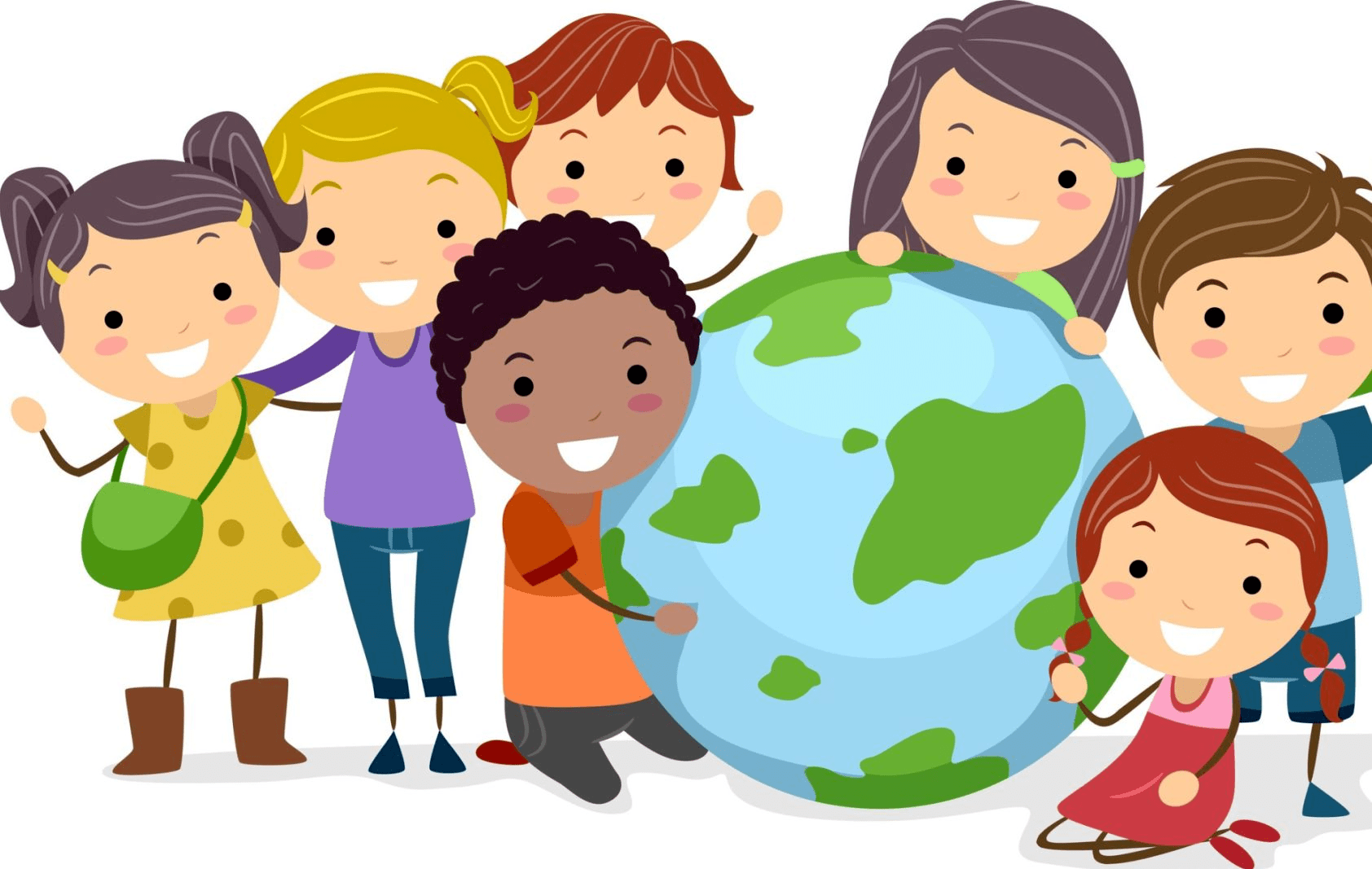 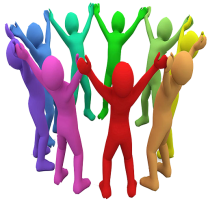 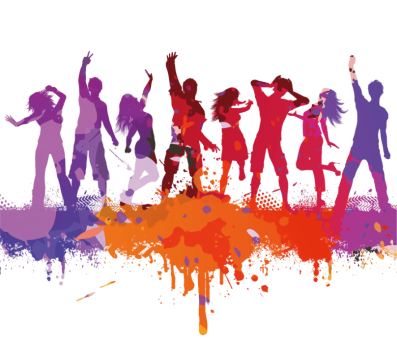 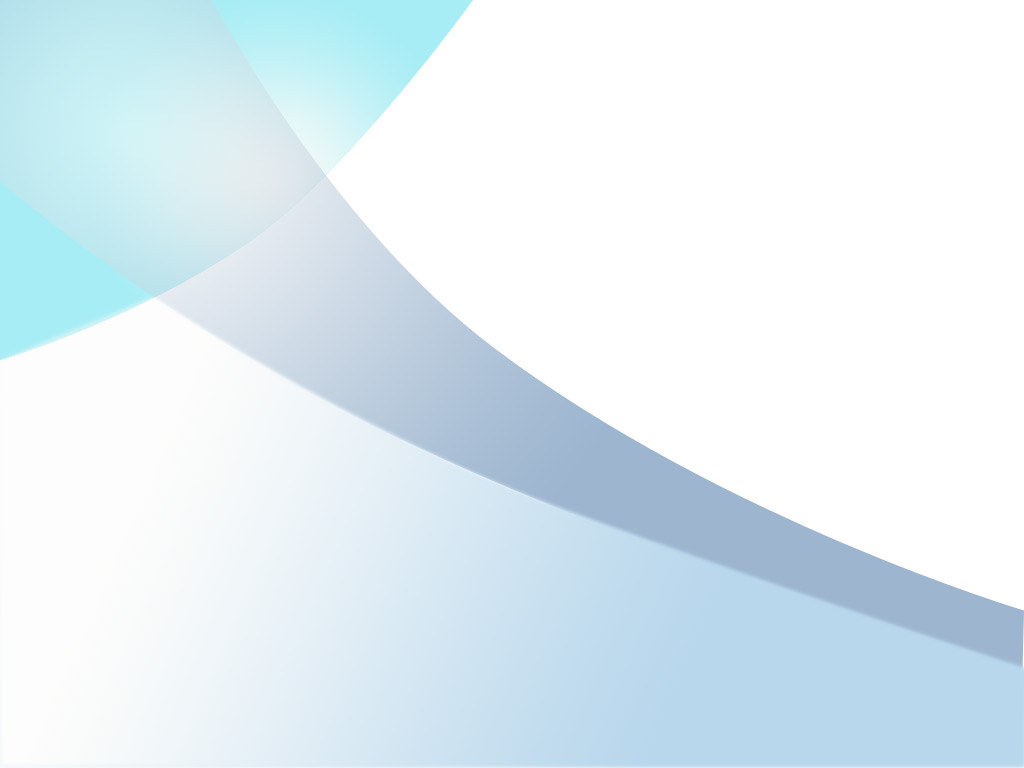 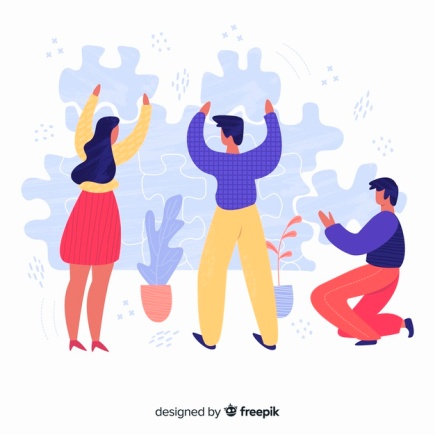 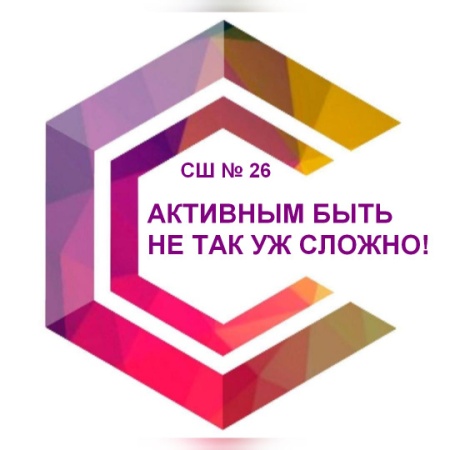 РАДУЮТСЯ ВОПЛОЩЕННОЙ ИНИЦИАТИВЕ
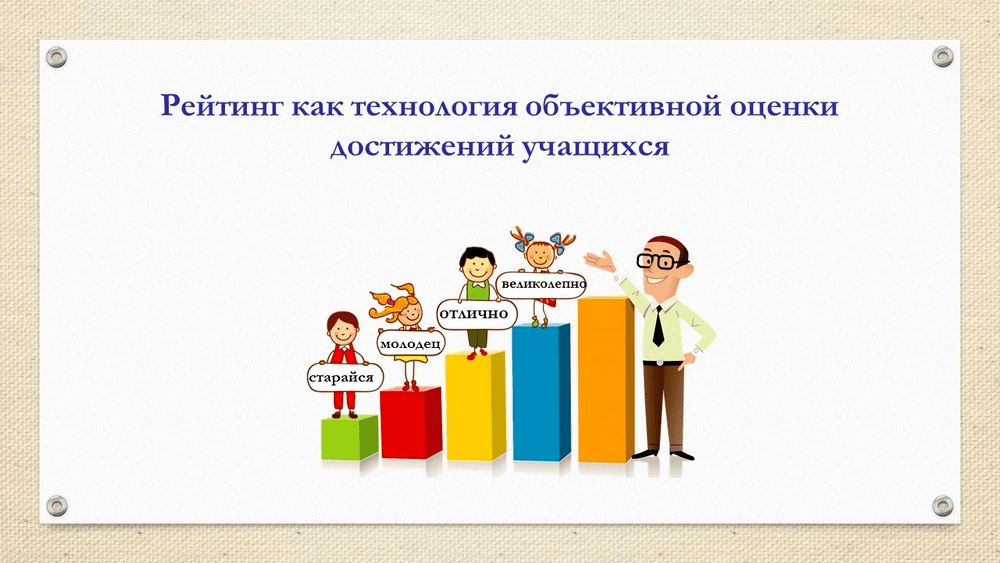 ВОПЛОТИЛИ
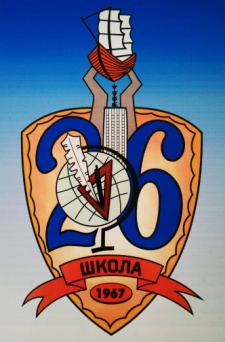 ПРИДУМАЛИ
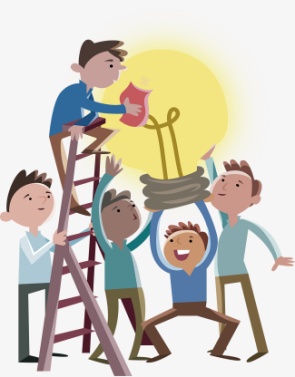 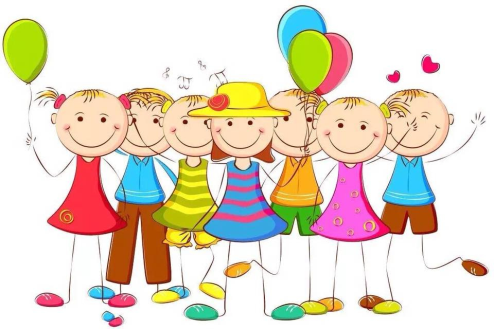 РЕШИЛИ
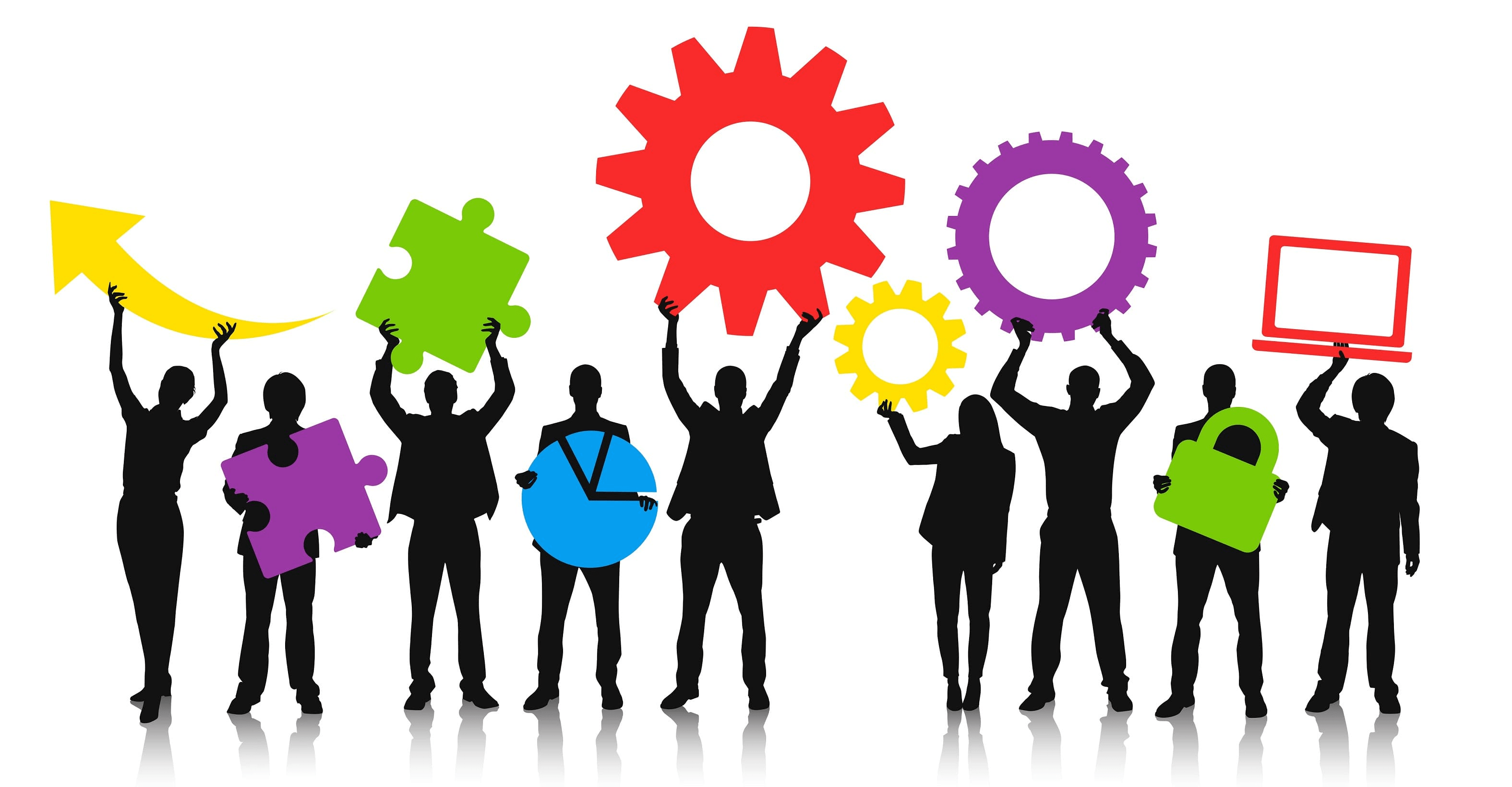 ОФОРМЛЕНИЕ 
ШКОЛЬНОГО ПРОСТРАНСТВА
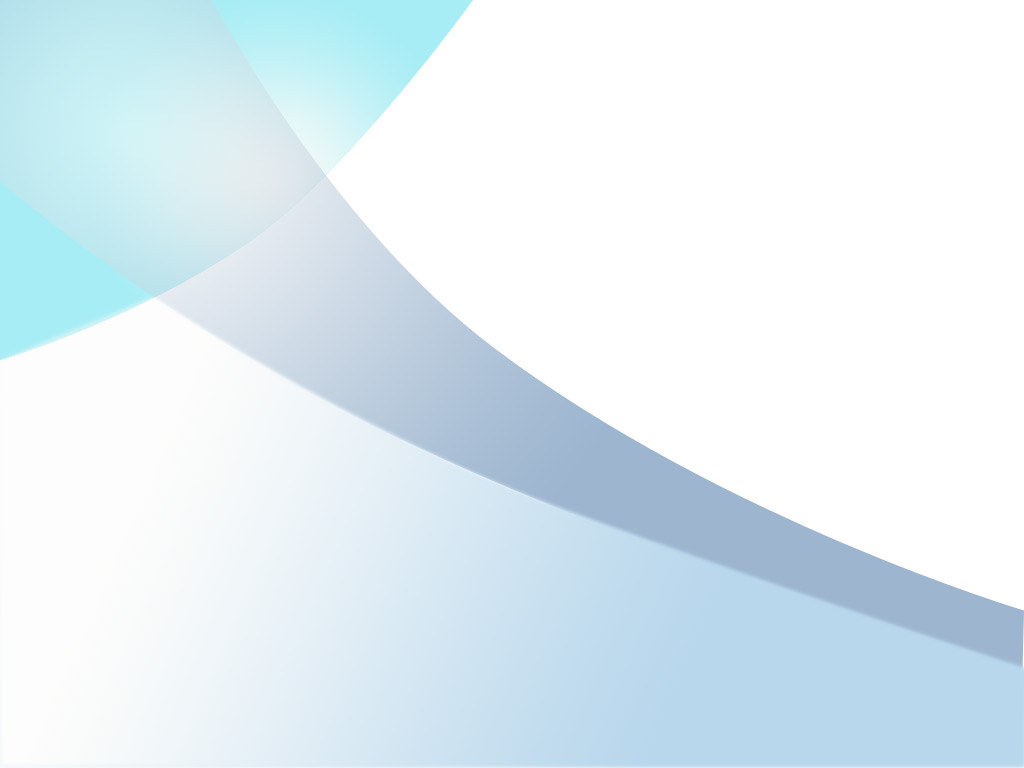 КАК МЫ ЭТО ВИДИМ
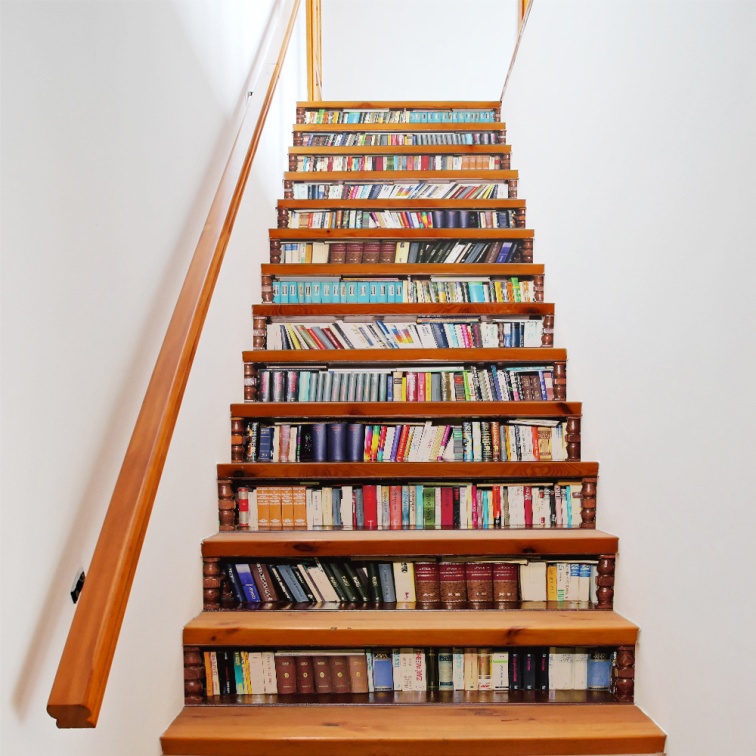 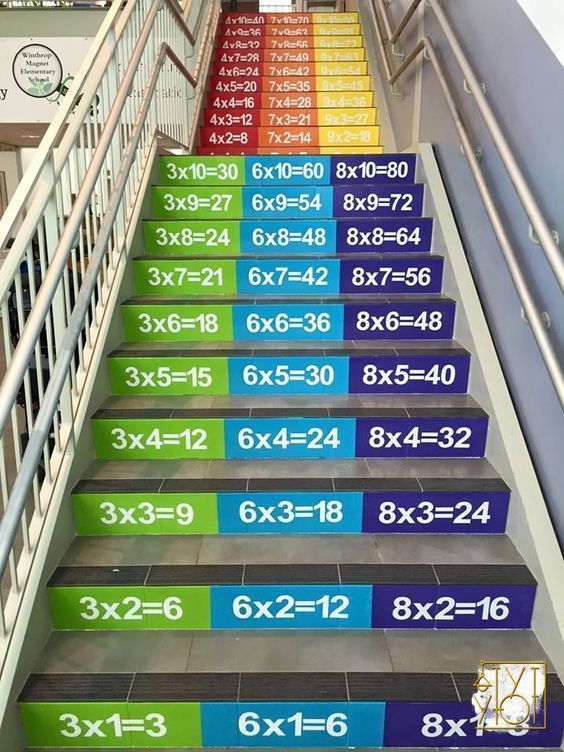 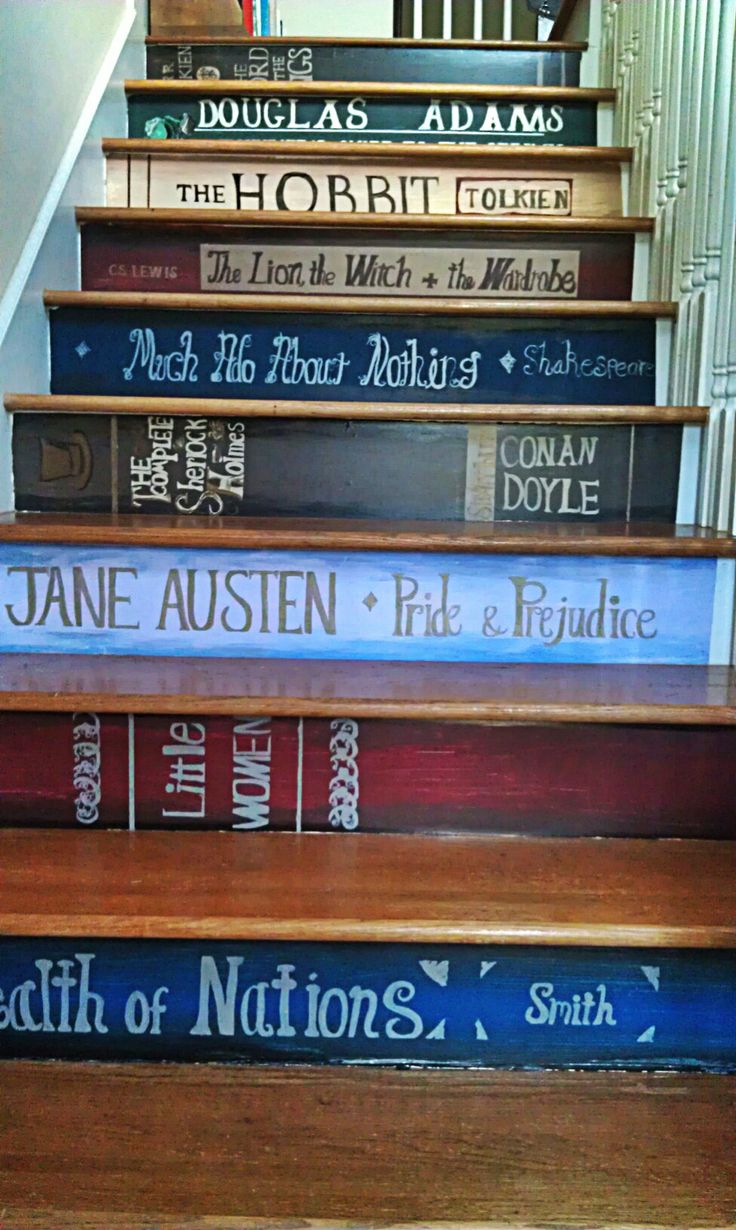 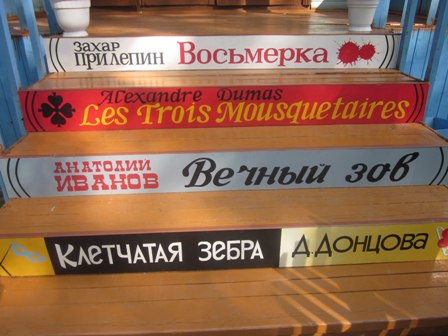 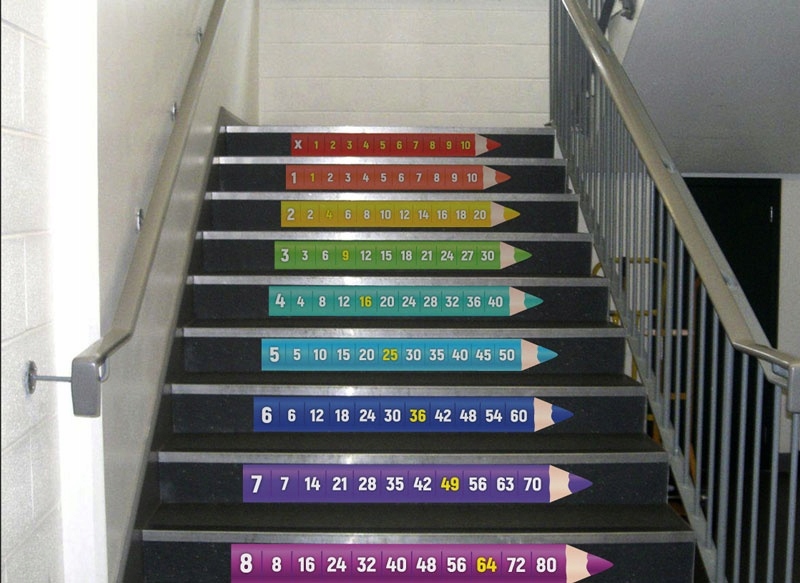 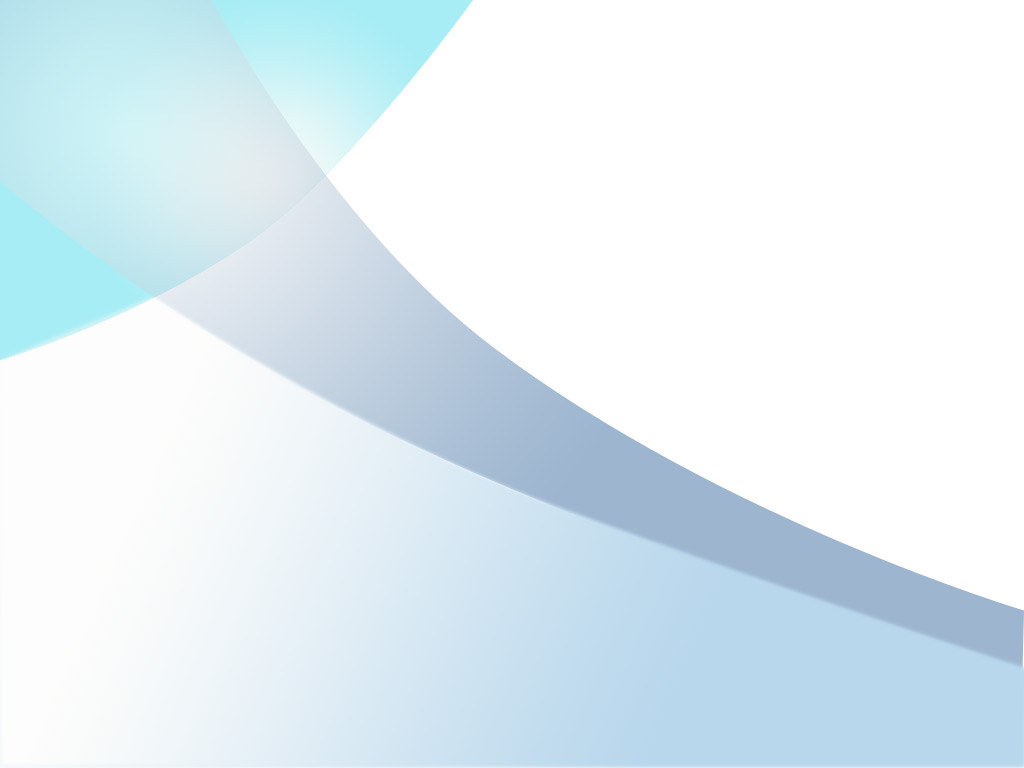 КАК МЫ ЭТО ВИДИМ
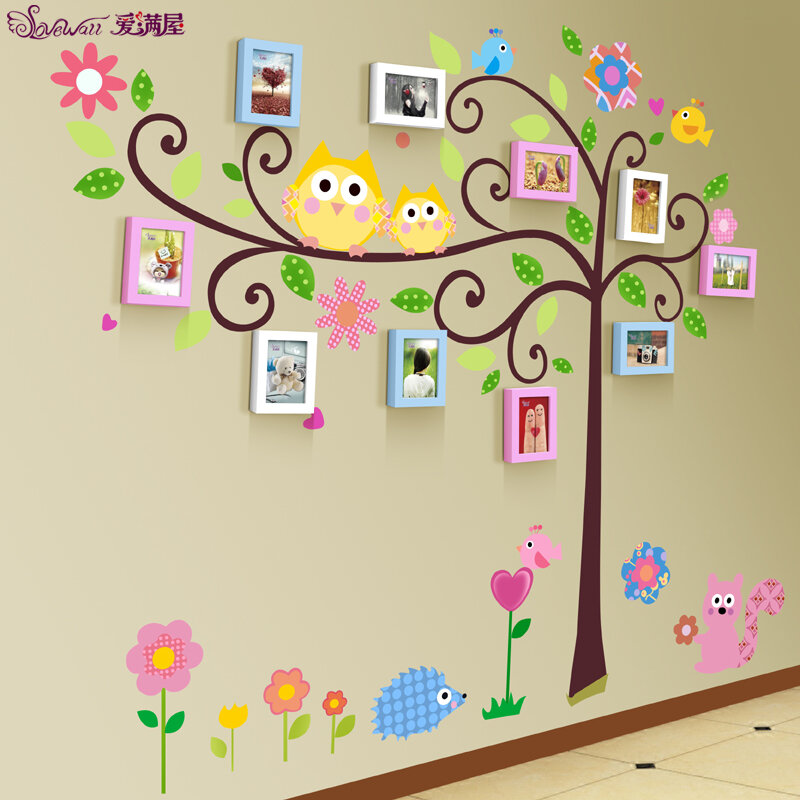 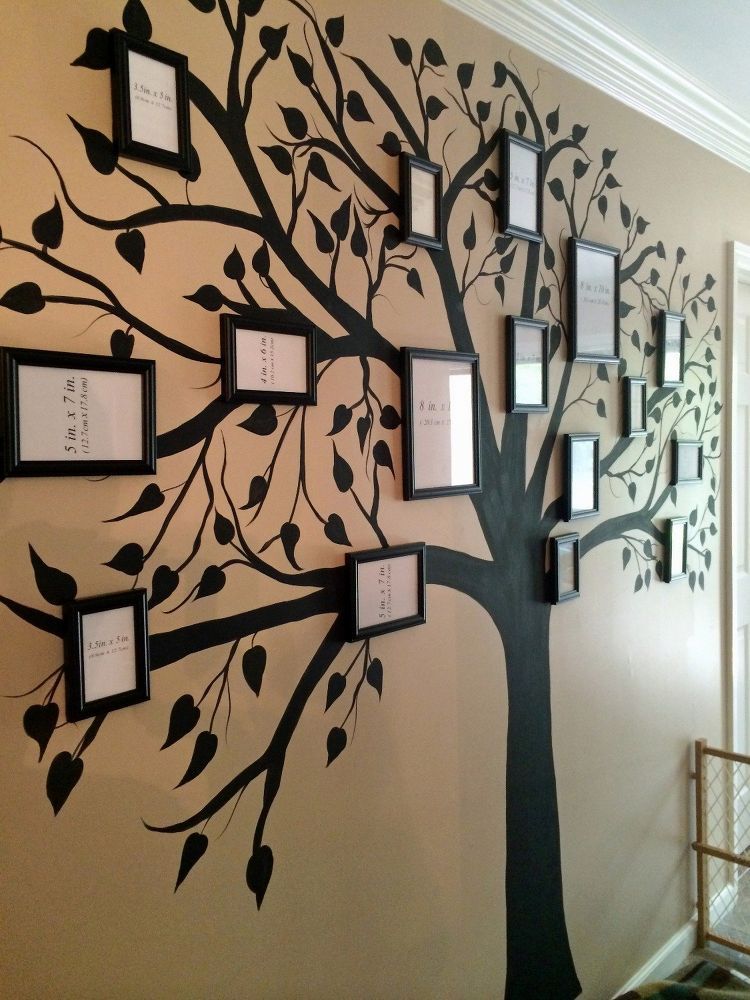 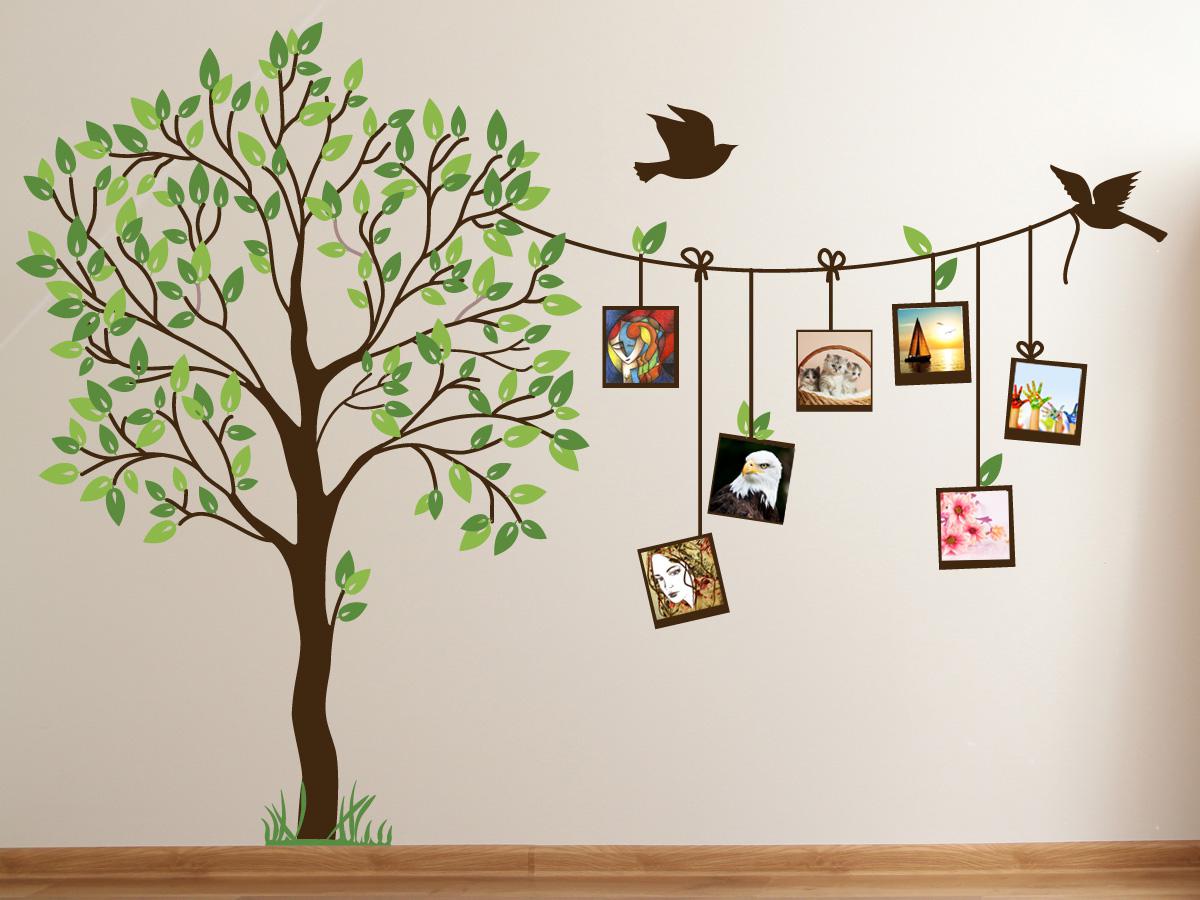 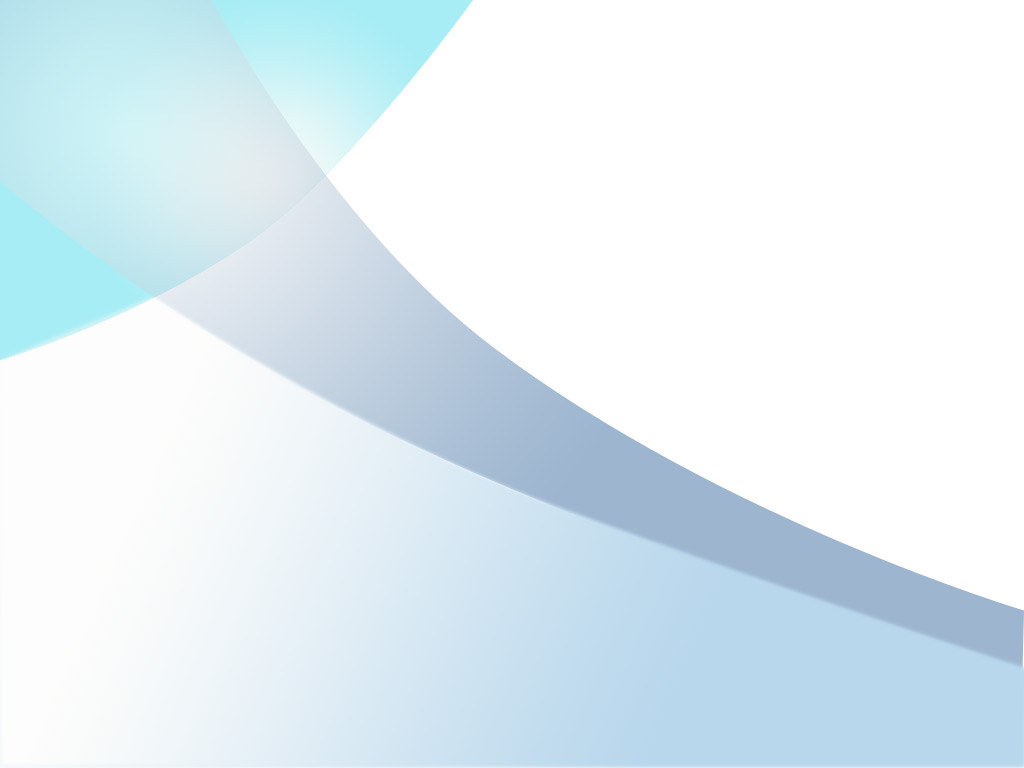 КАК МЫ ЭТО ВИДИМ
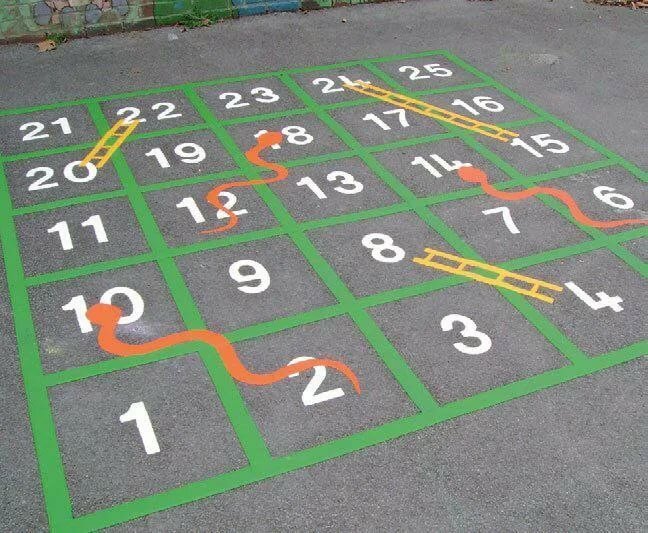 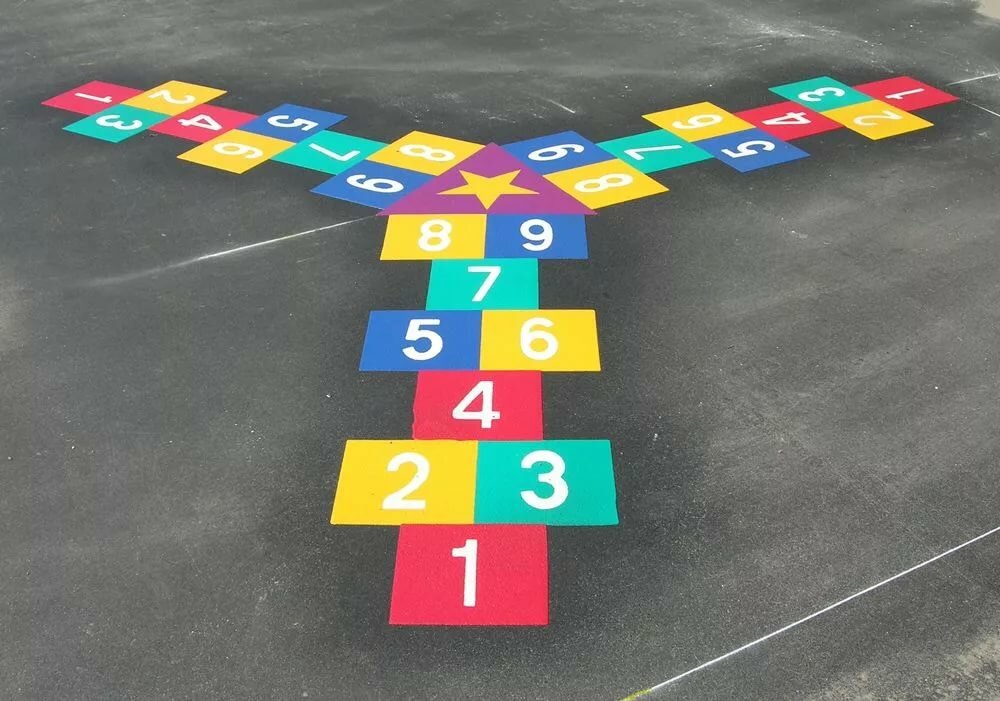 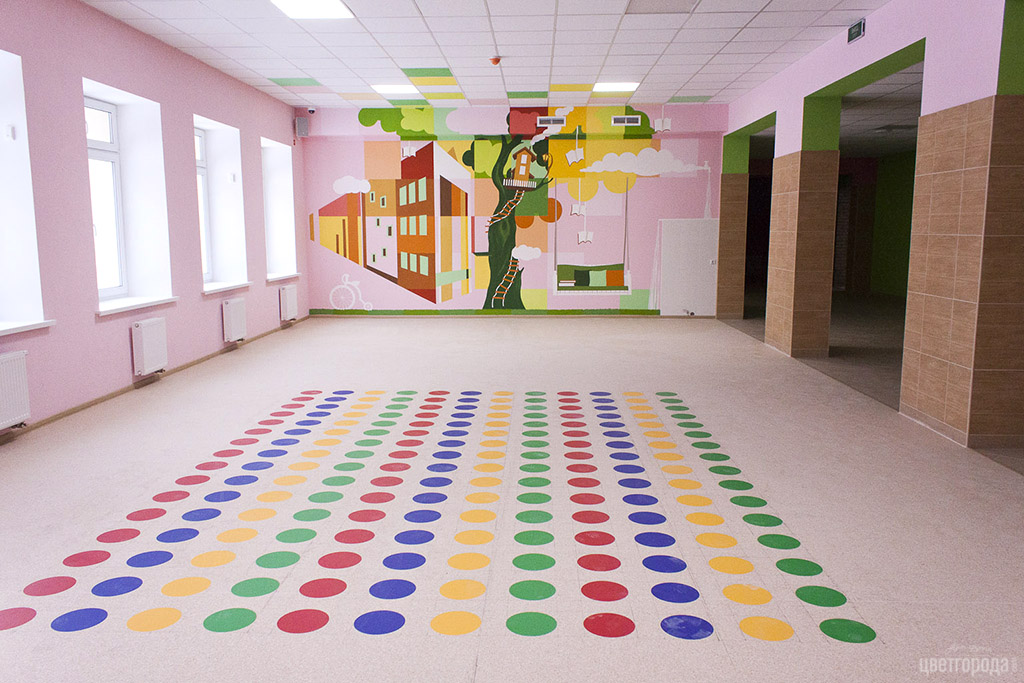 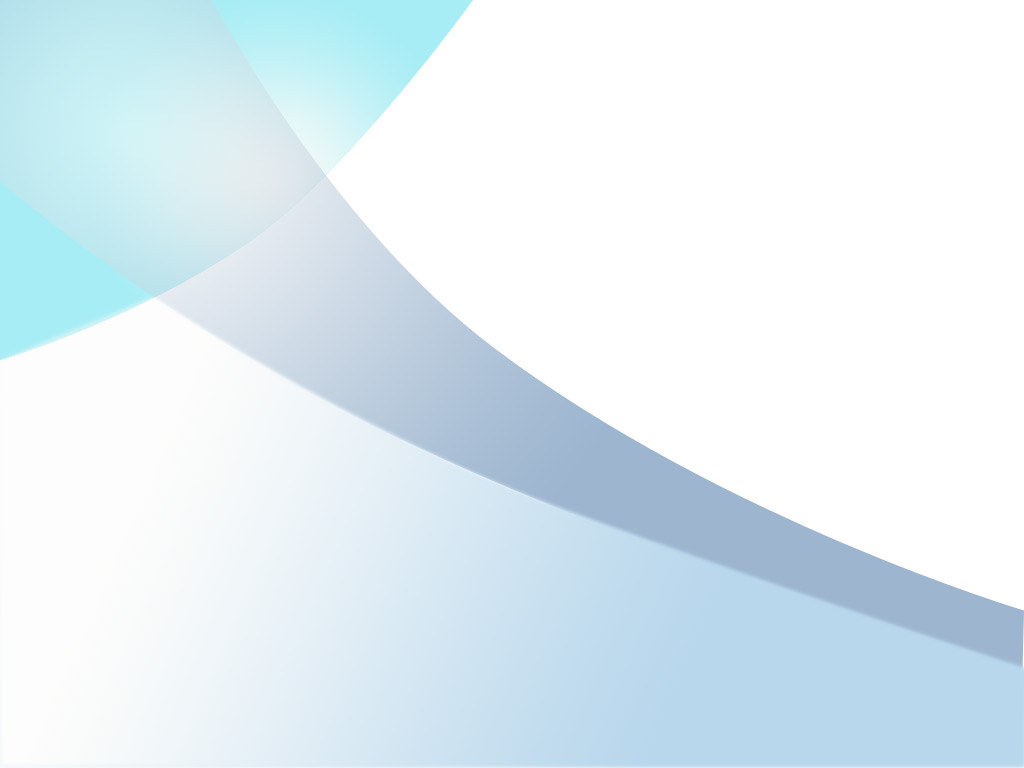 КАК МЫ ЭТО ВИДИМ
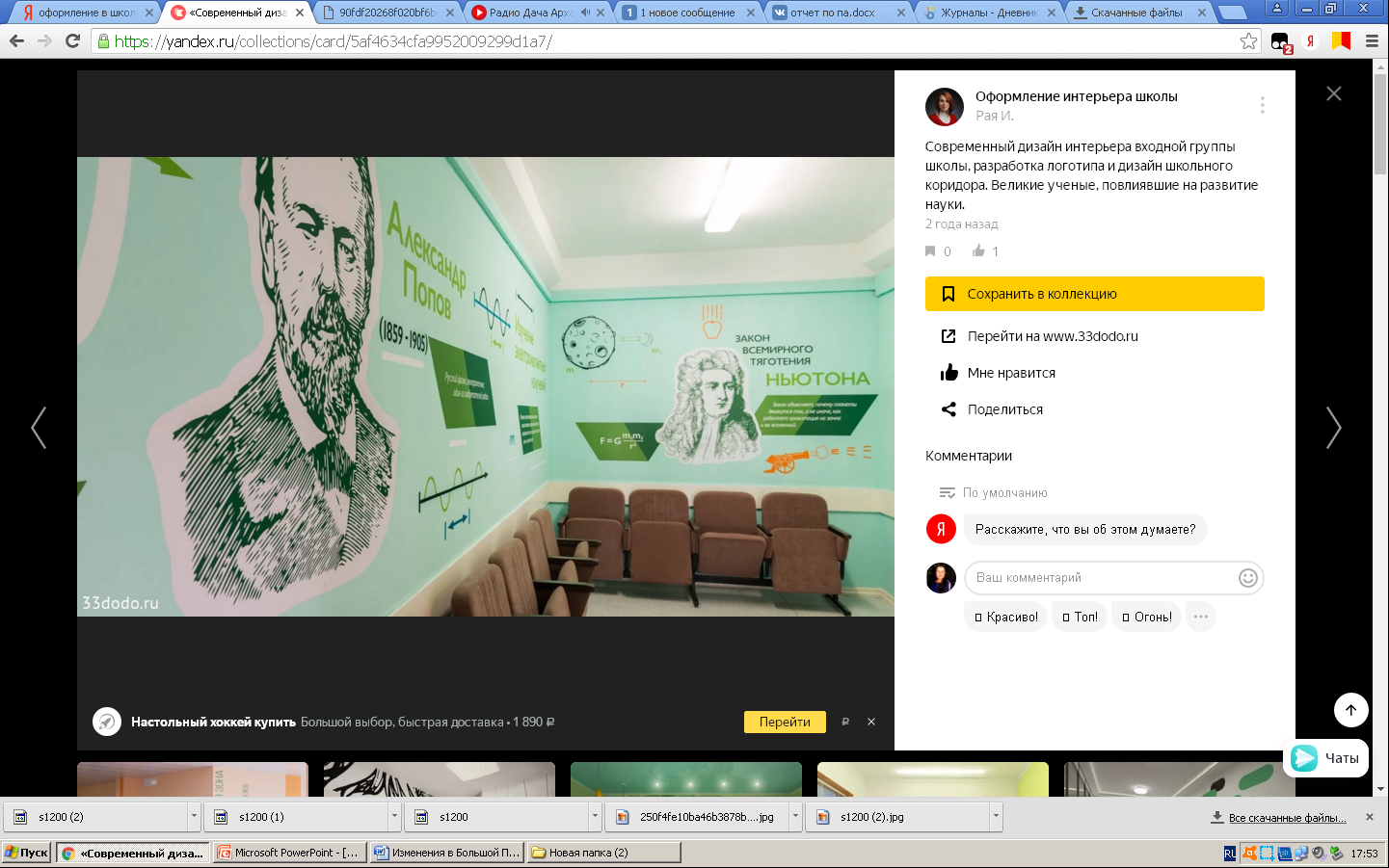 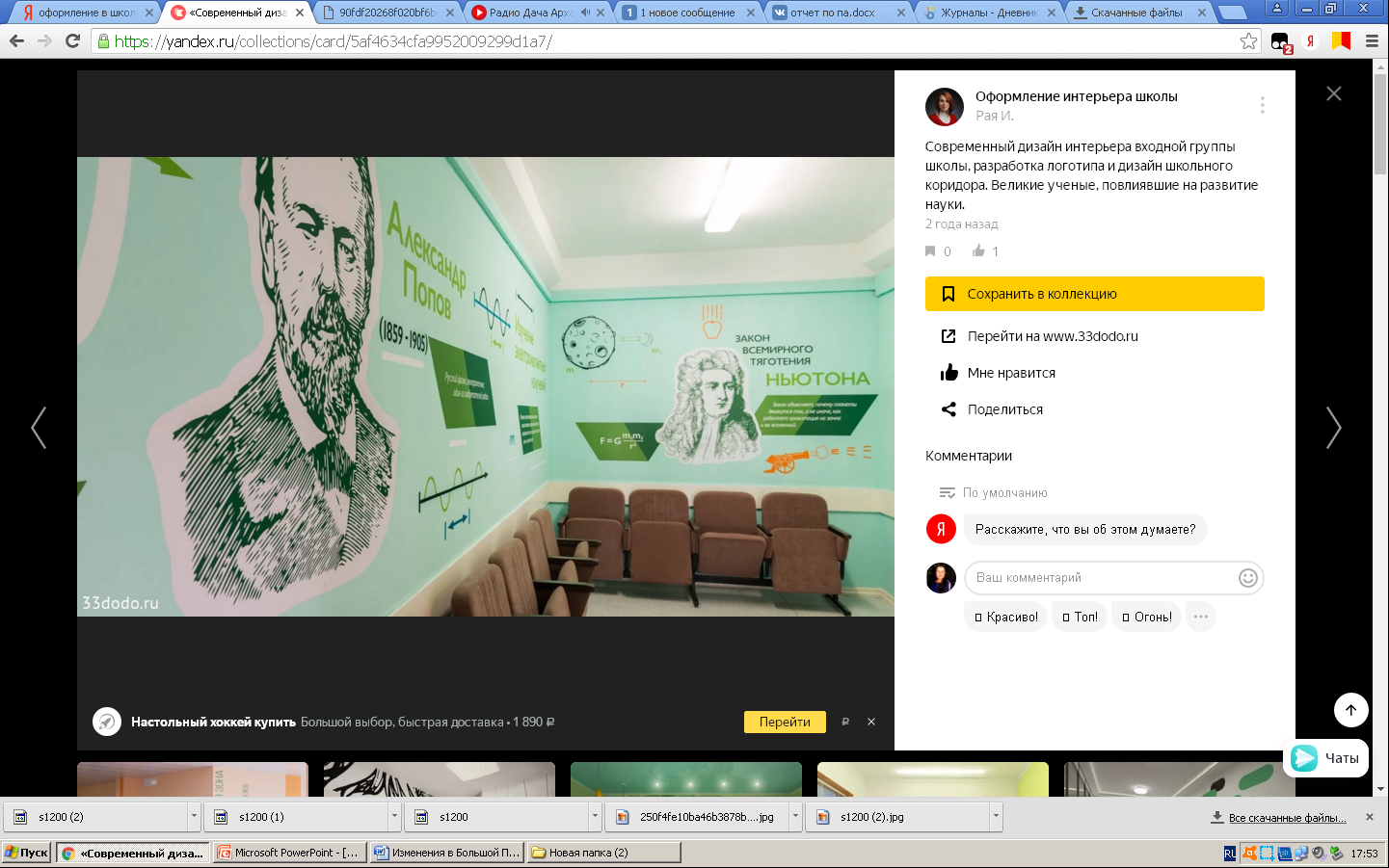 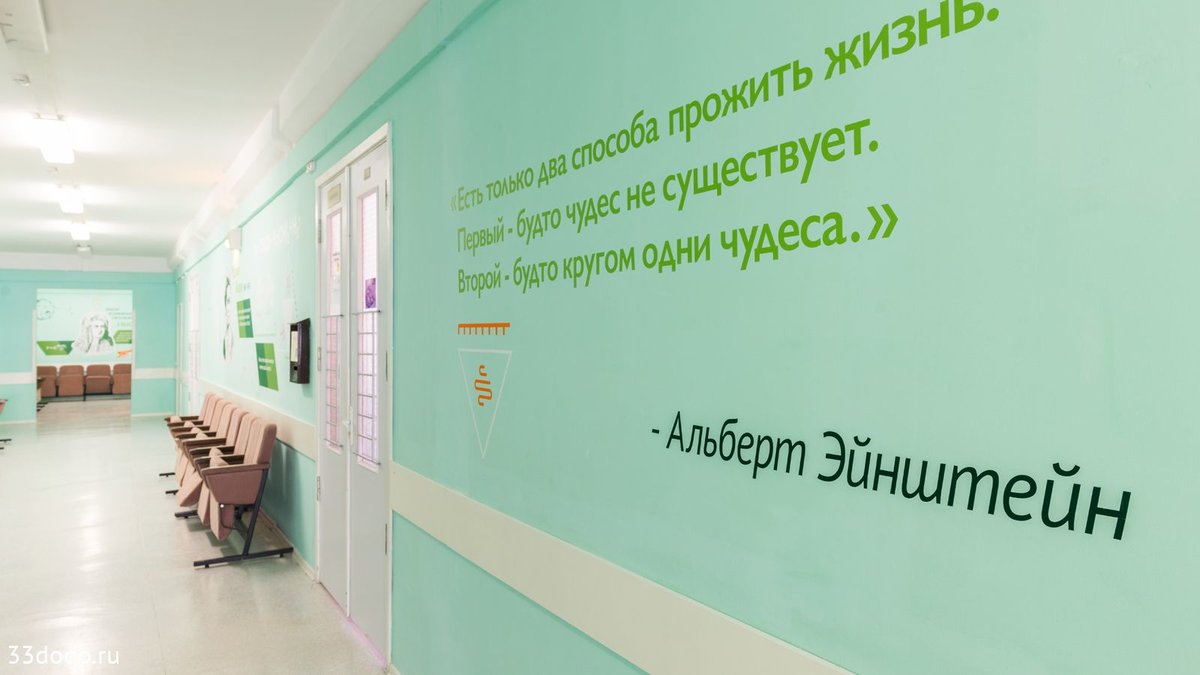 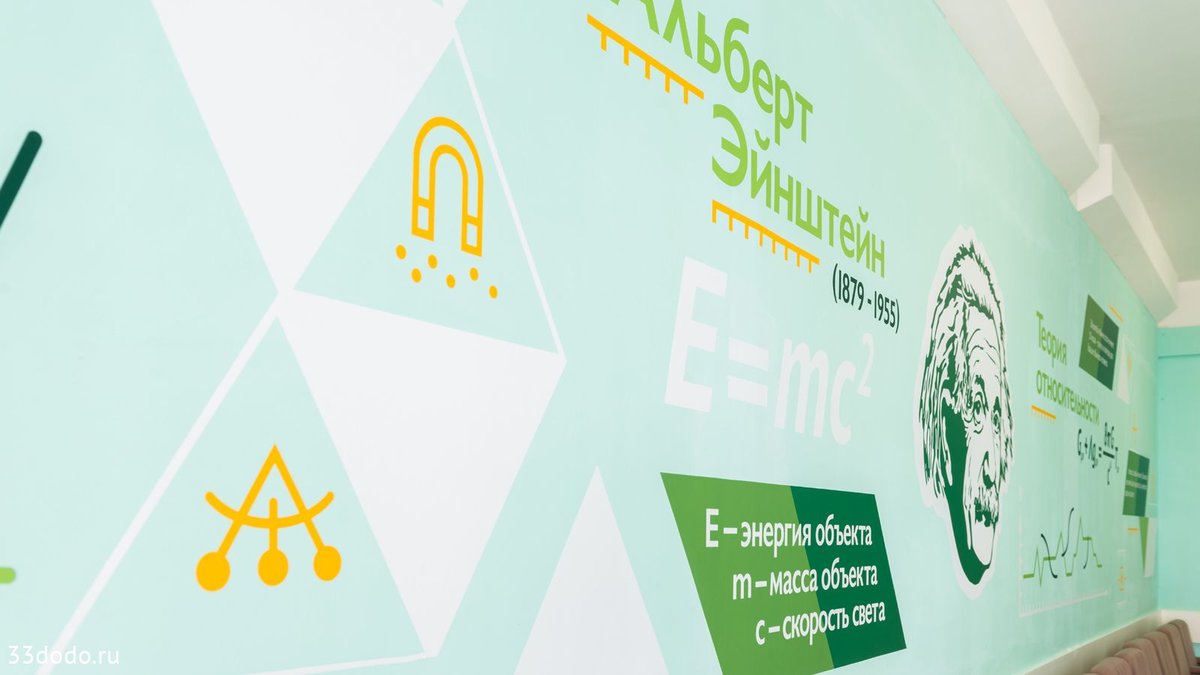 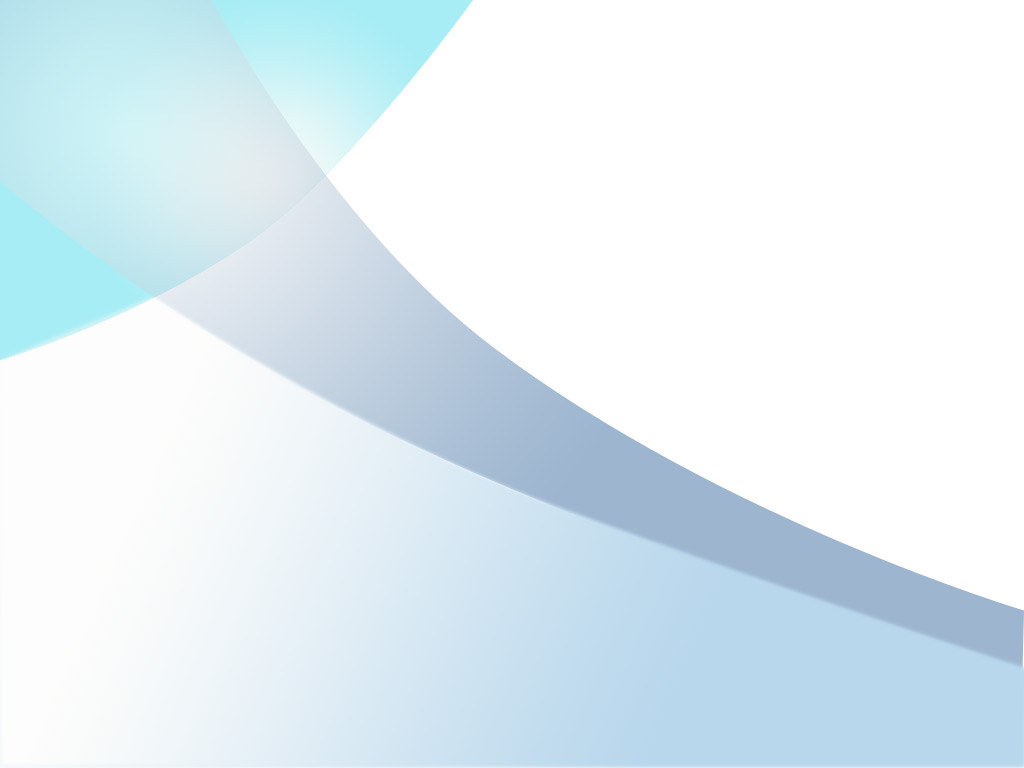 КАК МЫ ЭТО ВИДИМ
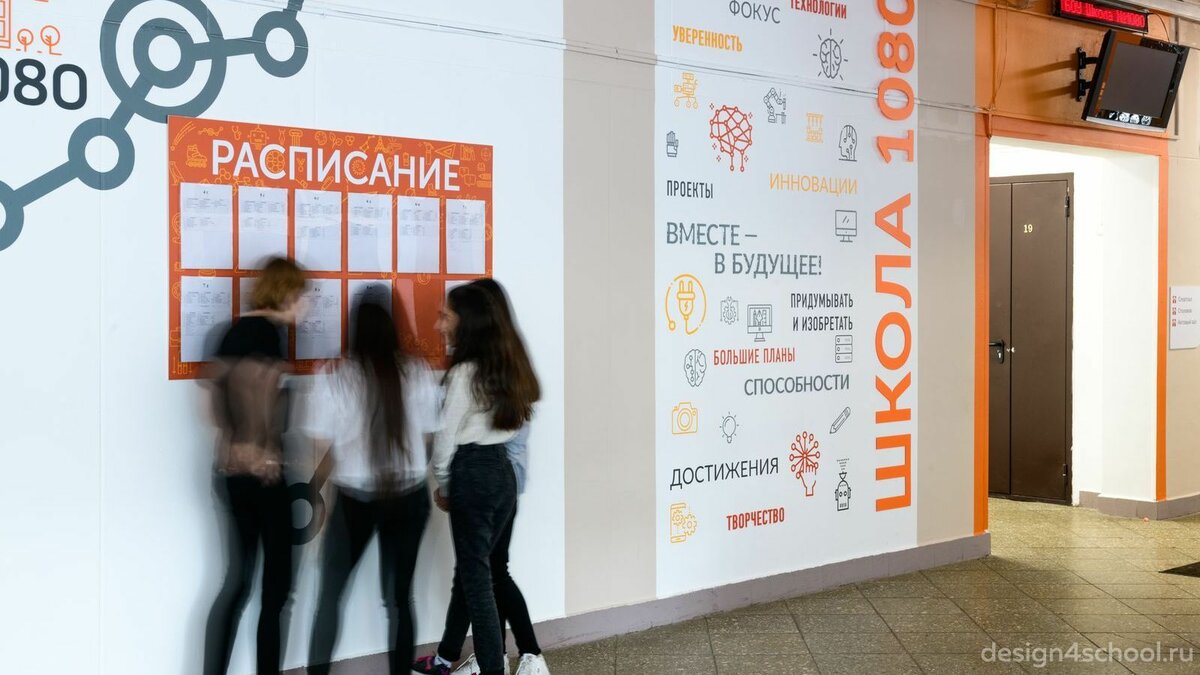 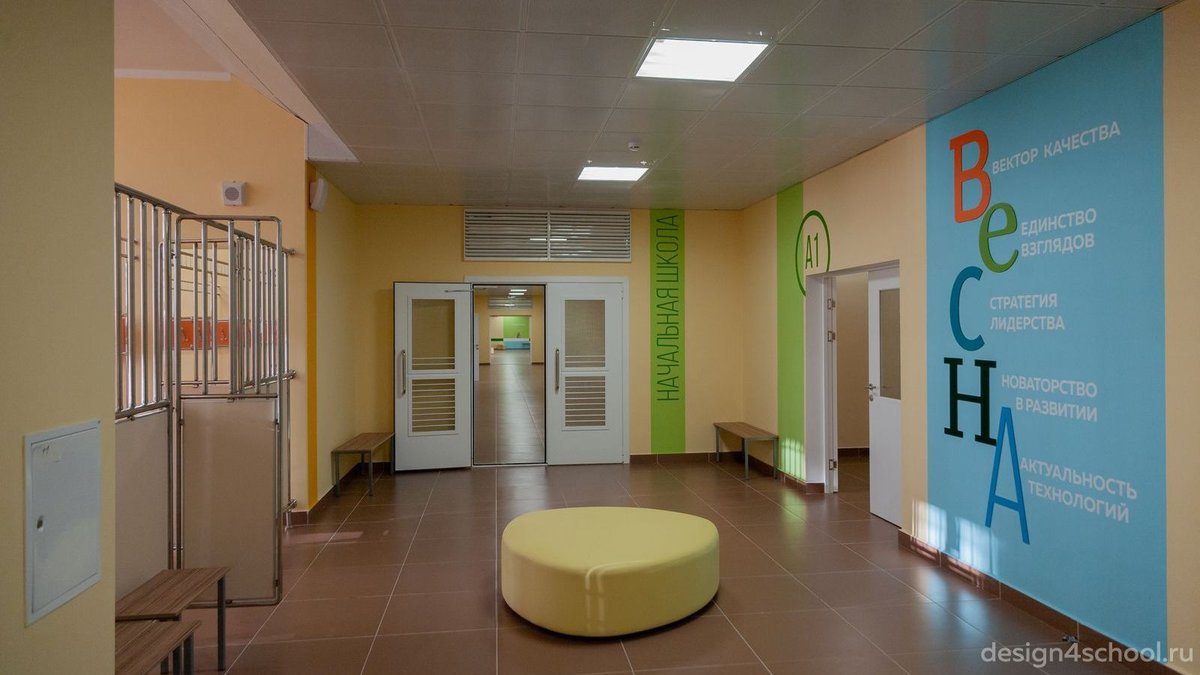 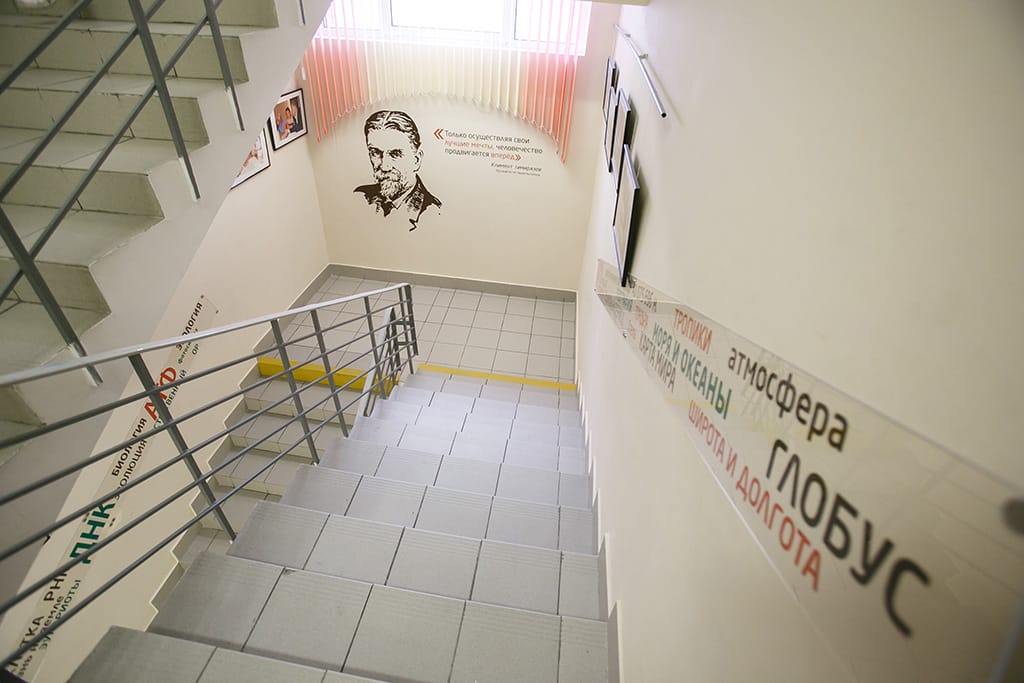 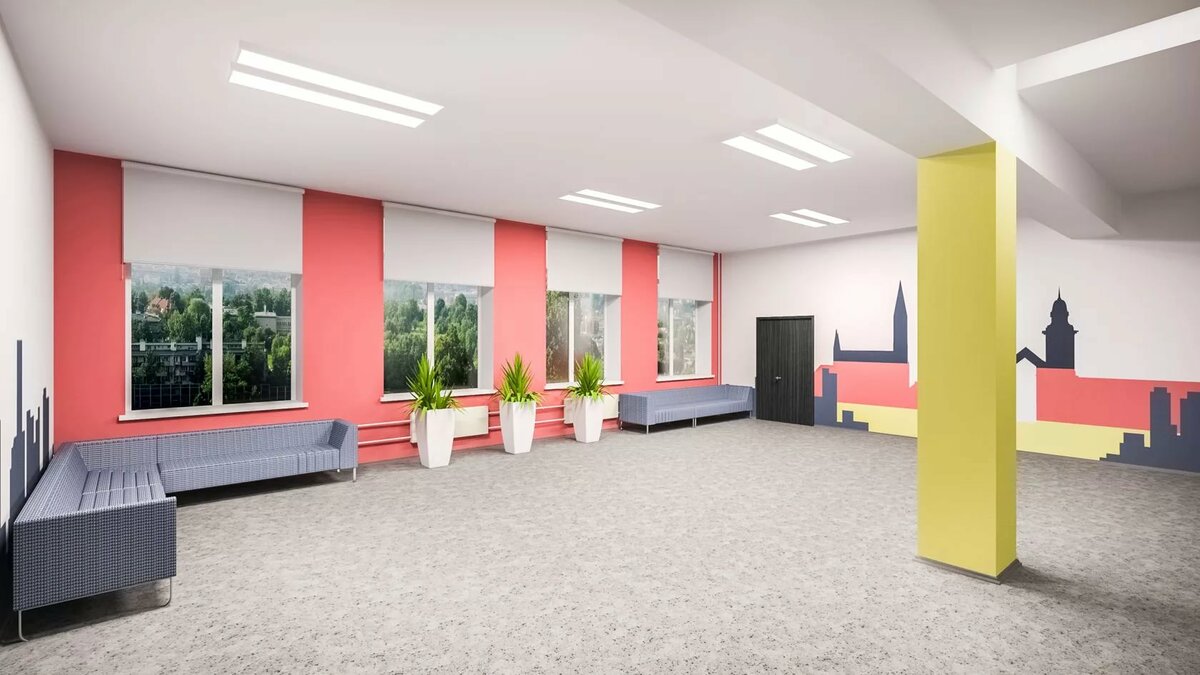 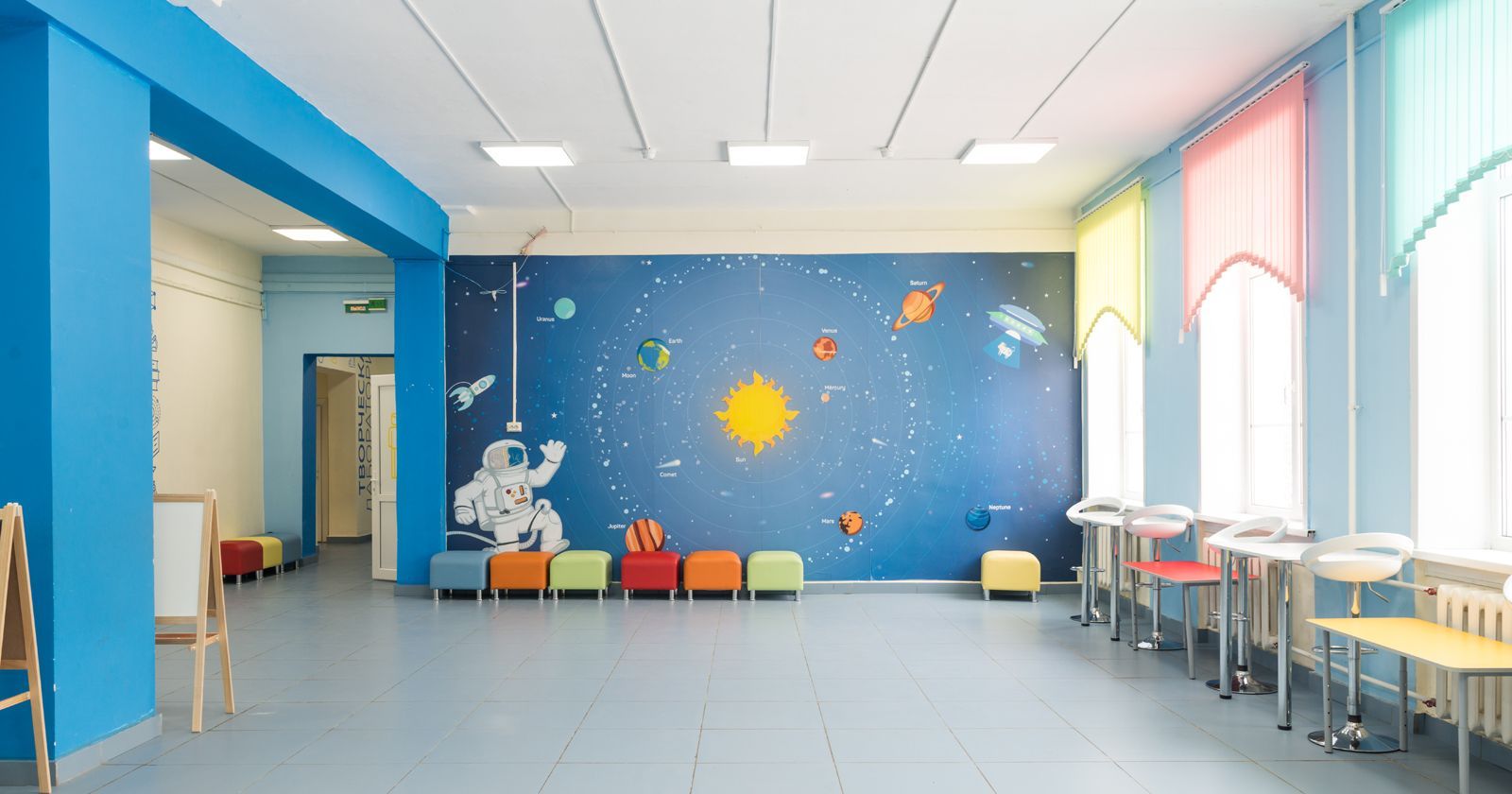 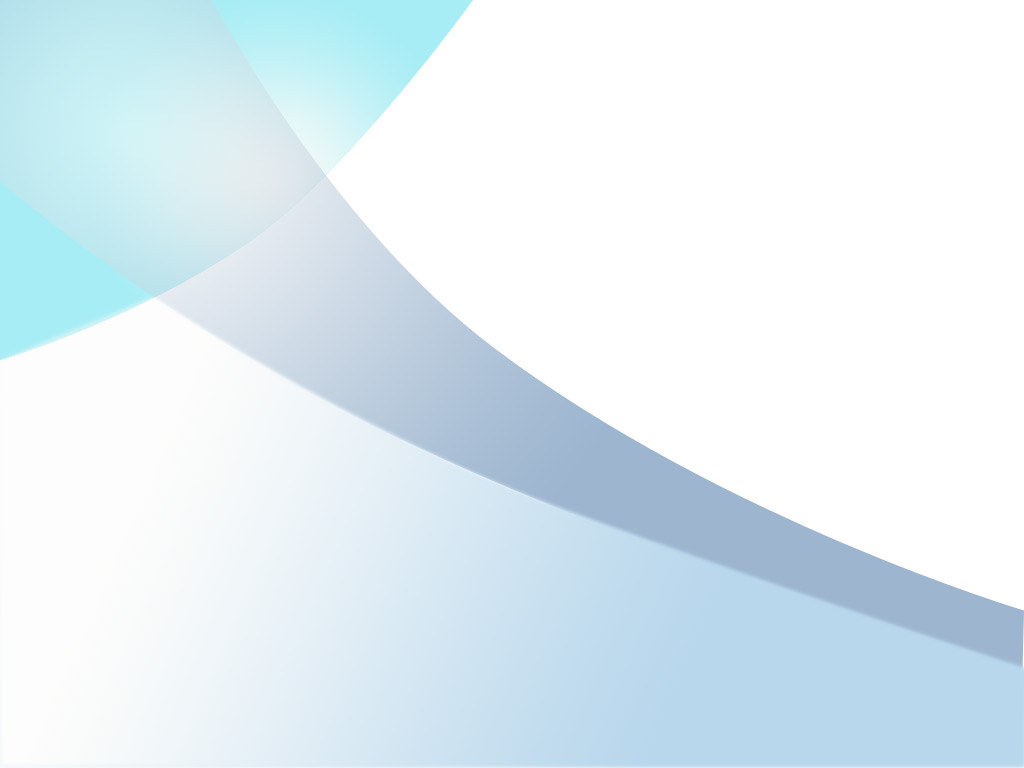 КАК МЫ ЭТО ВИДИМ
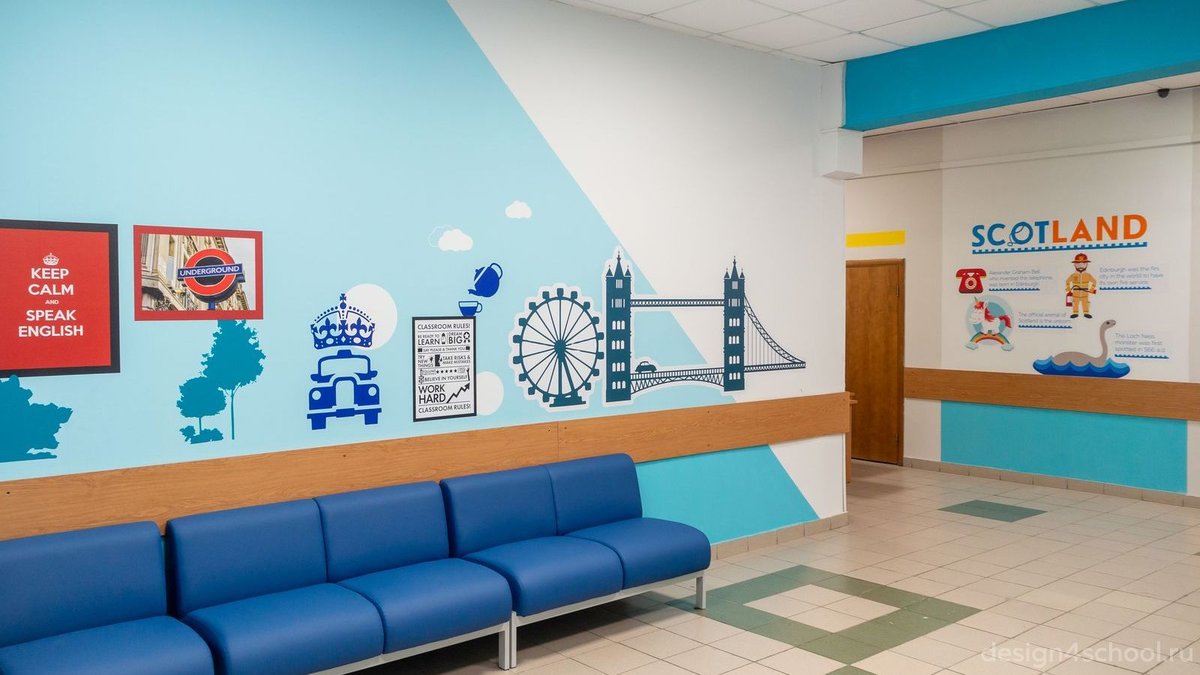 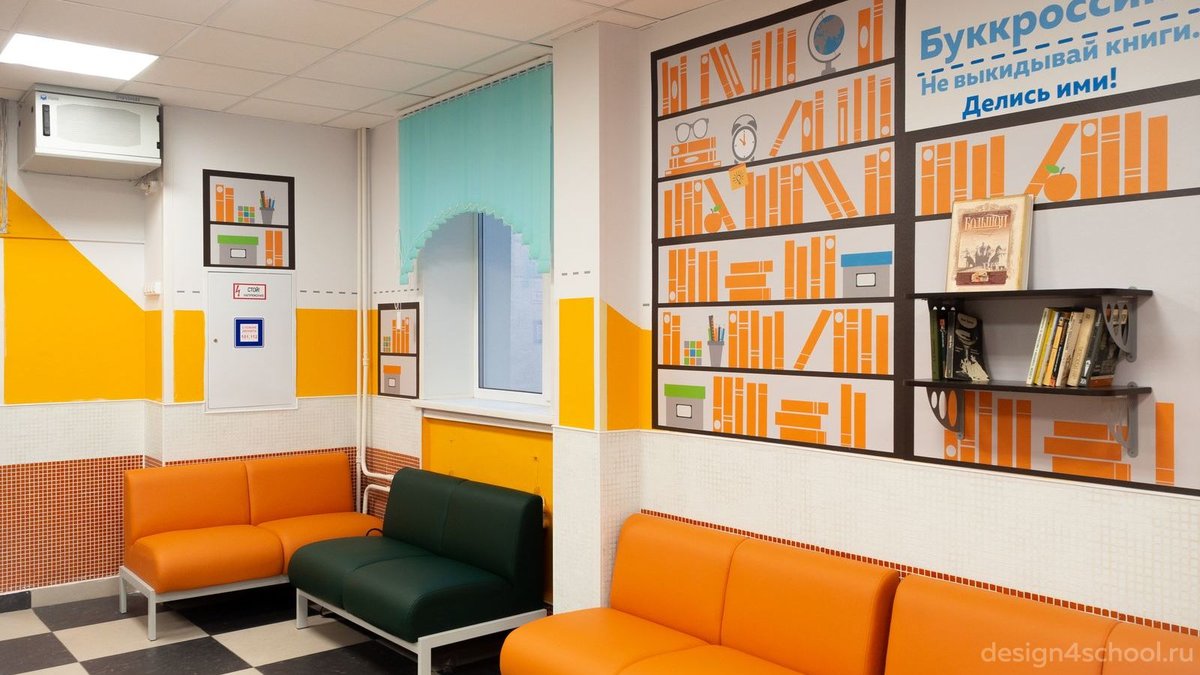 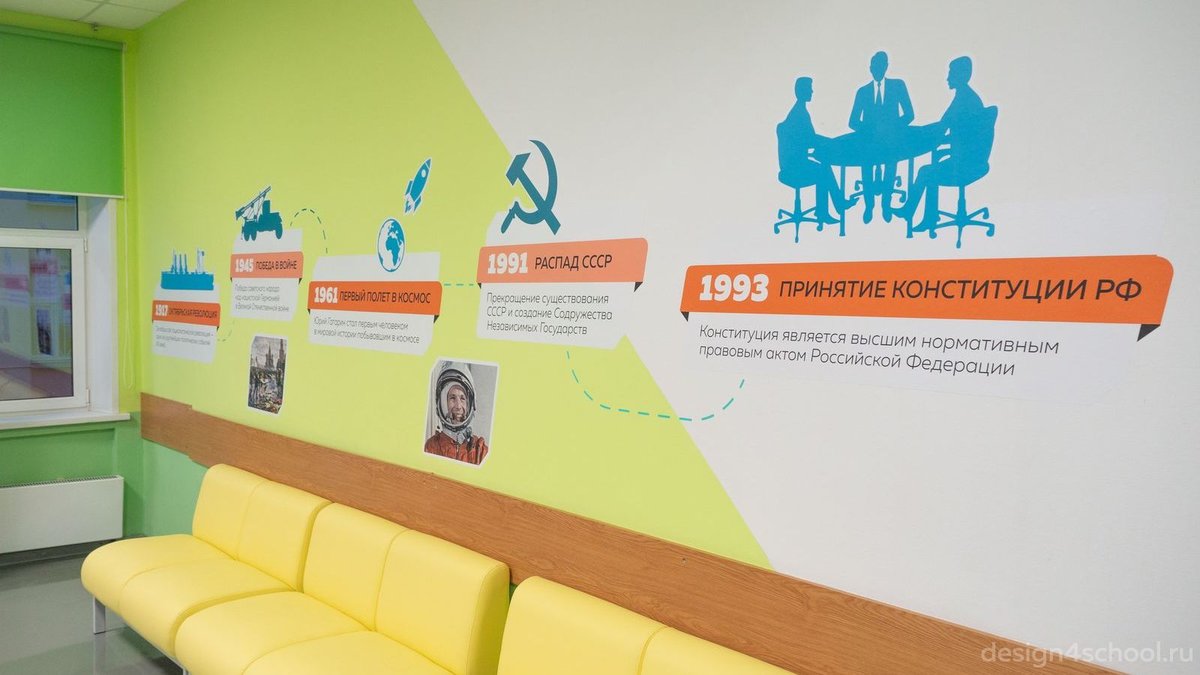 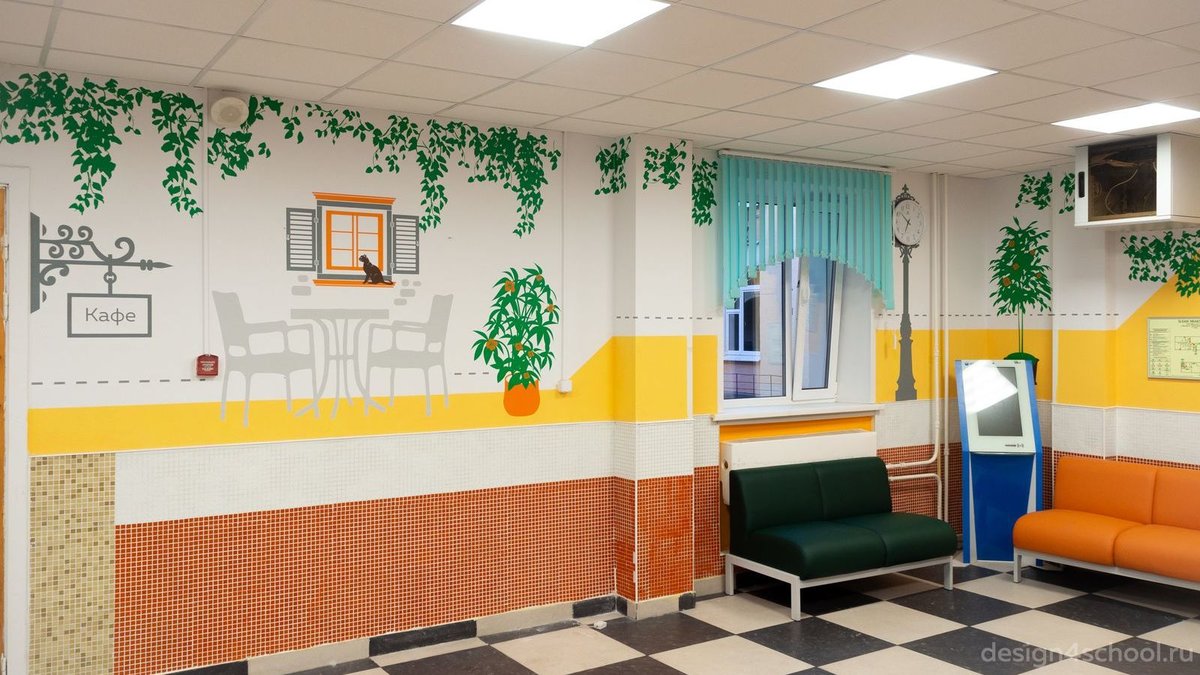 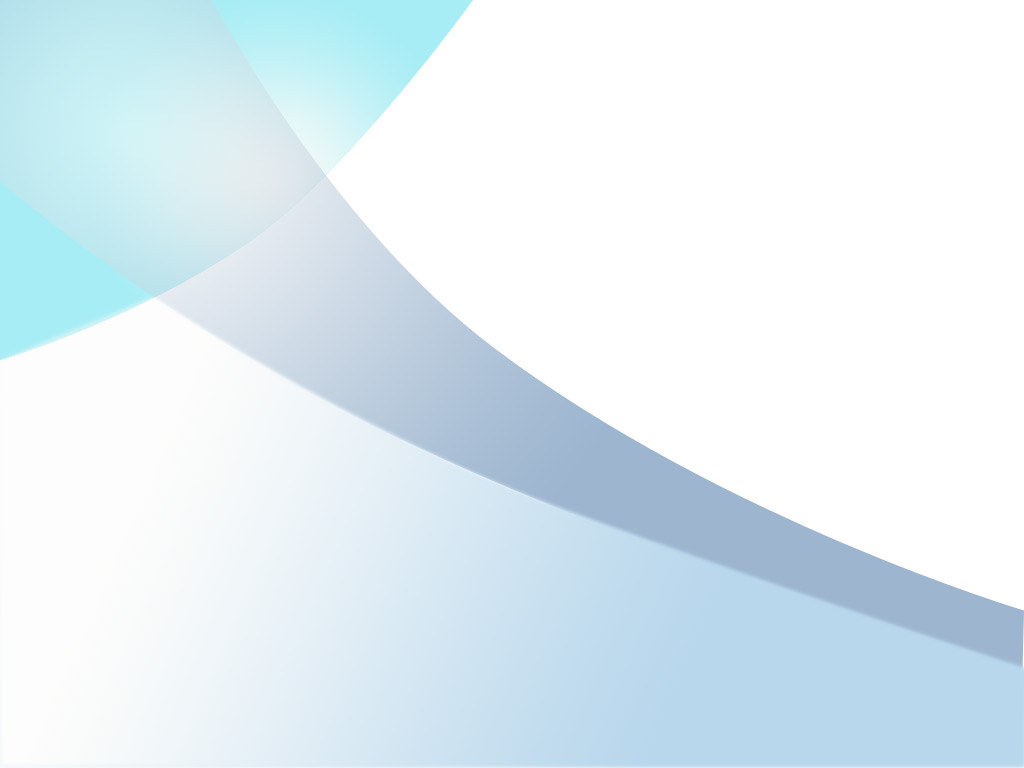 КАК МЫ ЭТО ВИДИМ
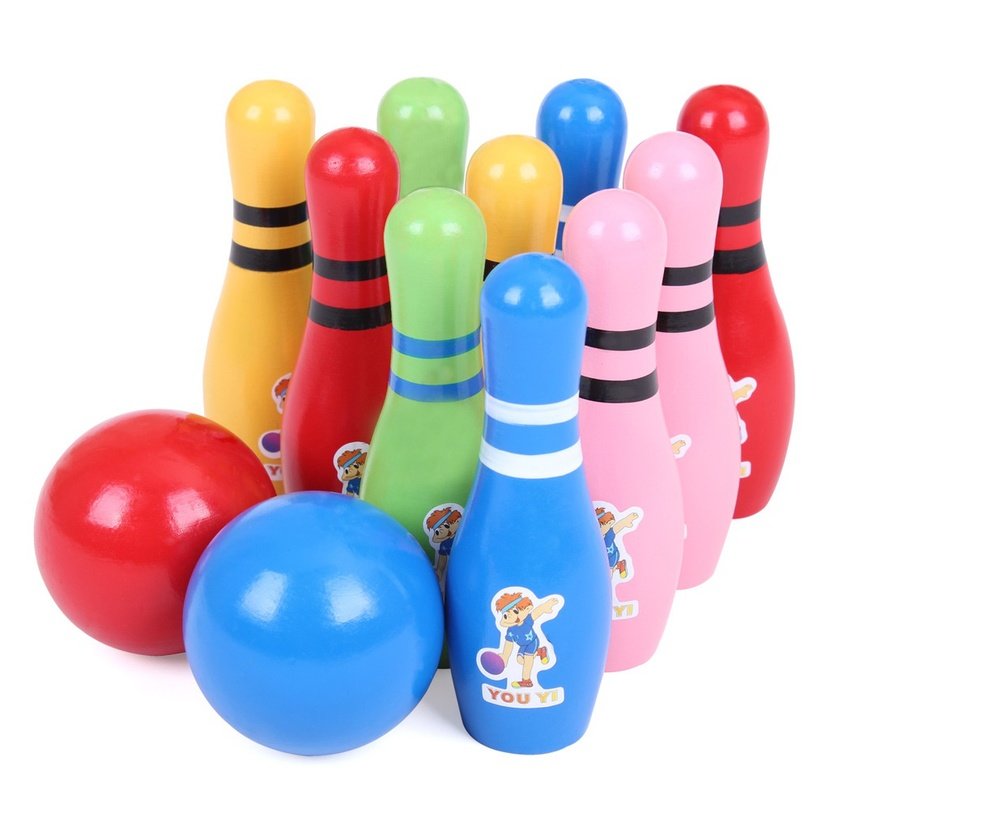 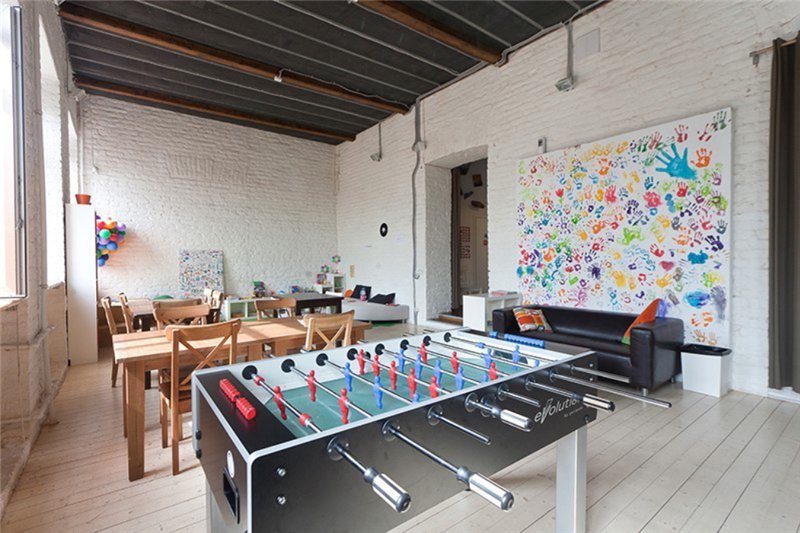 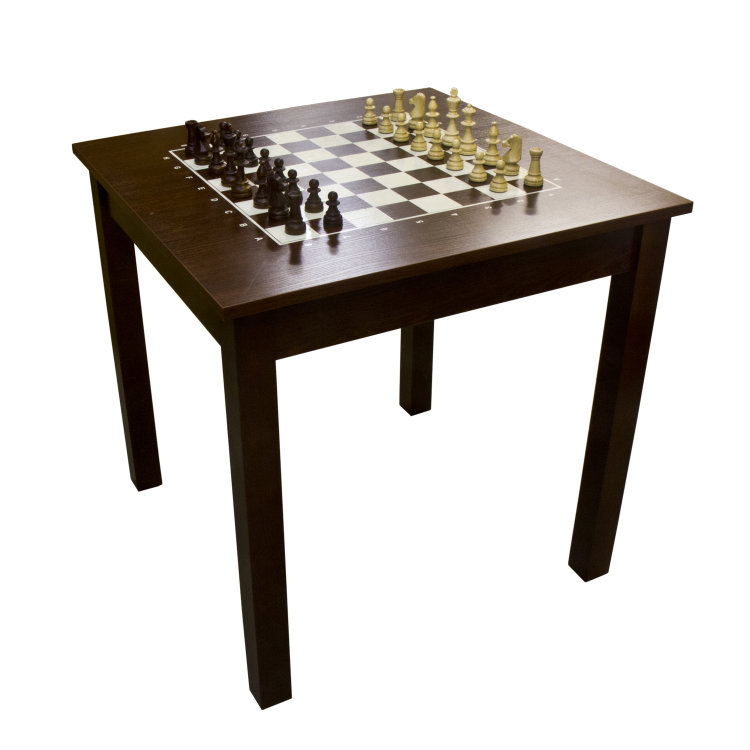 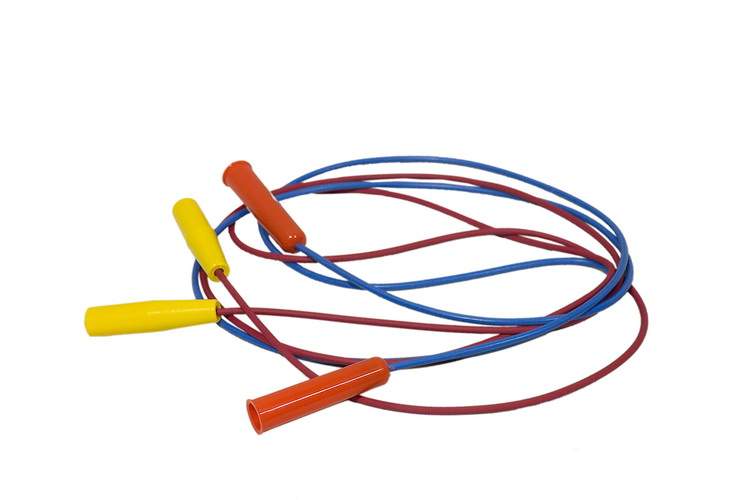 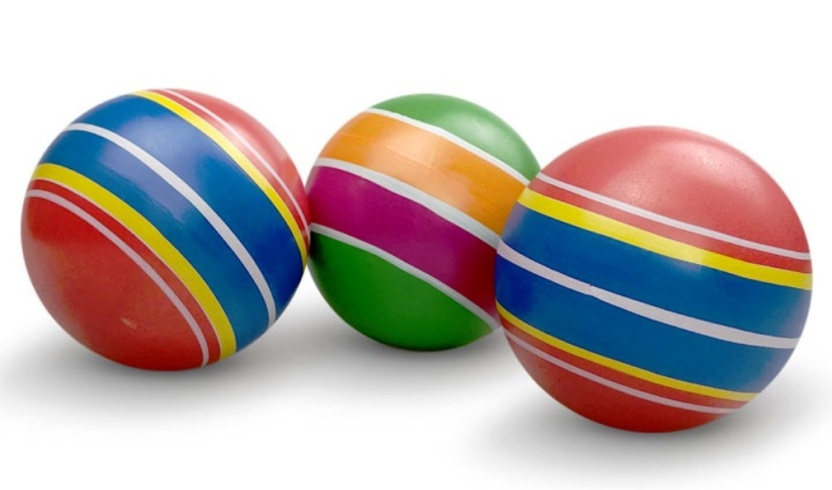 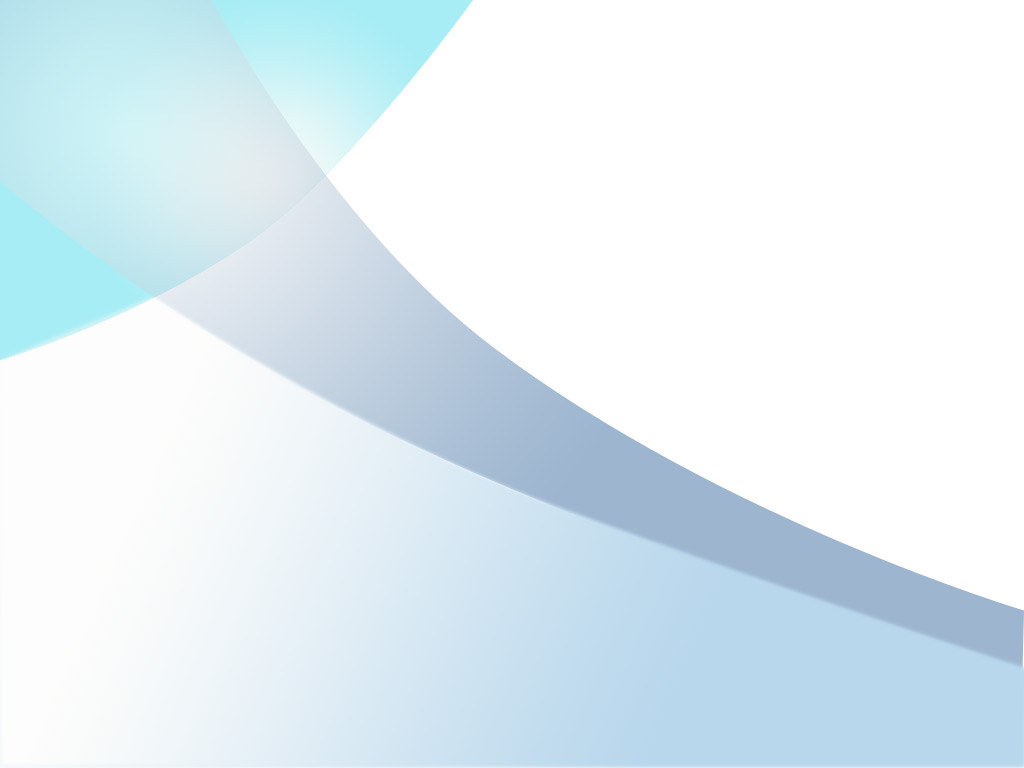 КАК МЫ ЭТО ВИДИМ
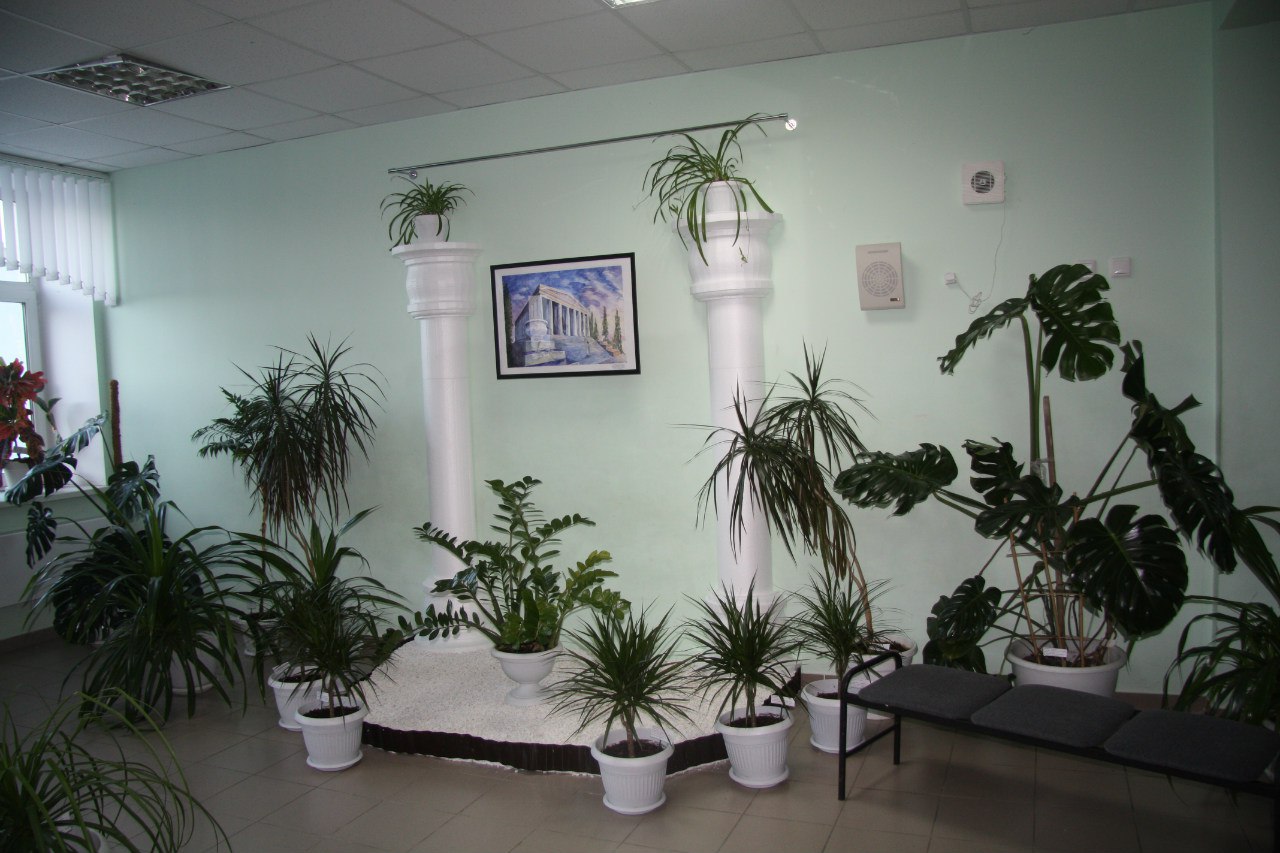 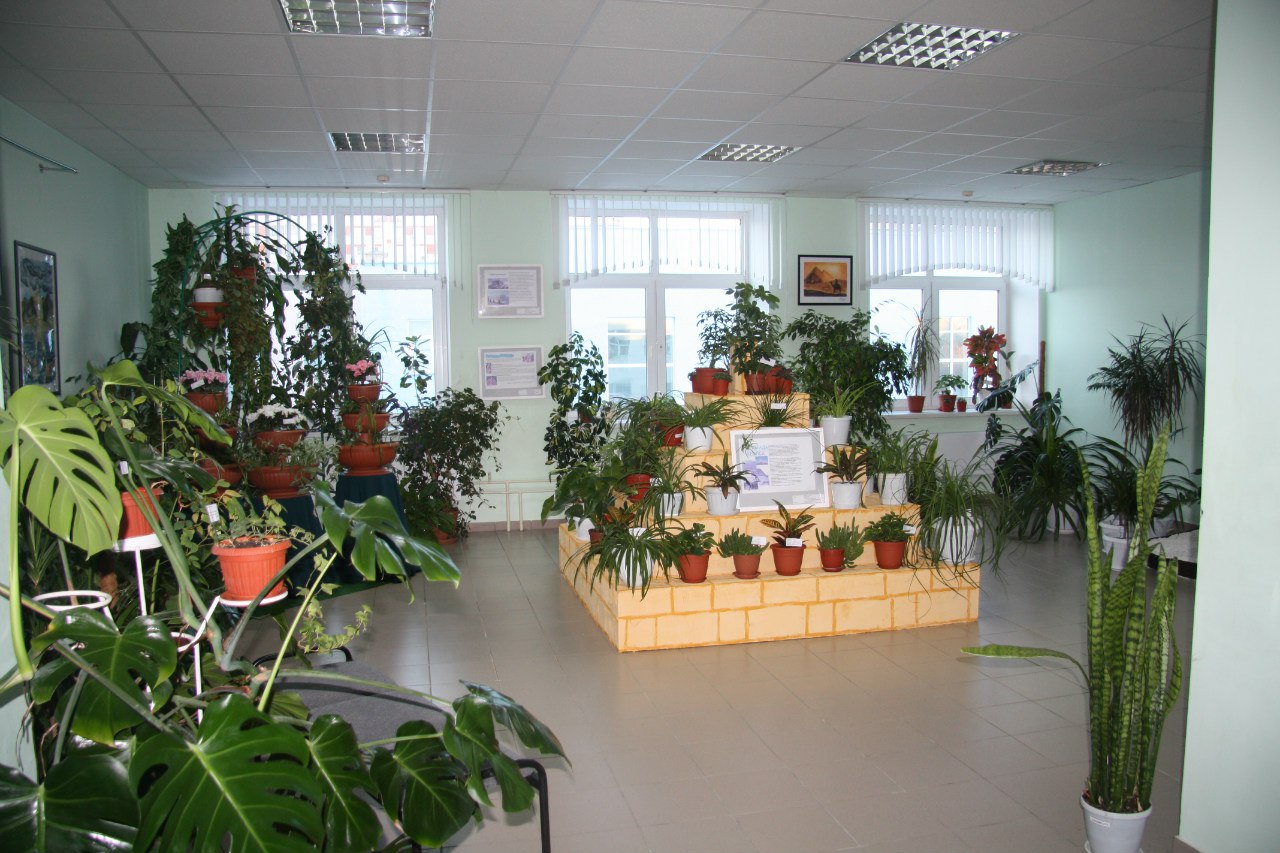